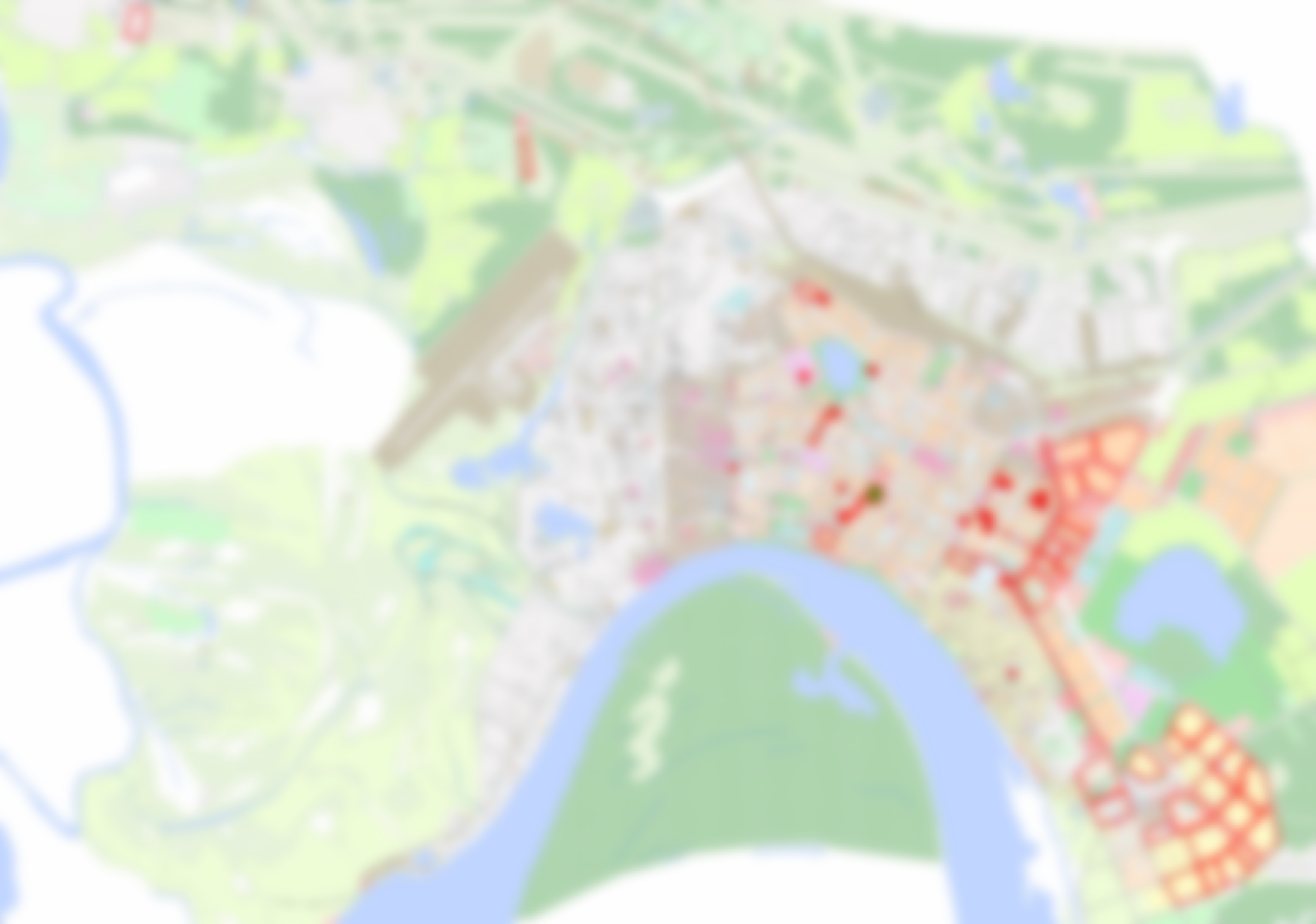 Перспективы строительства
Нижневартовск 2017-2020
[Speaker Notes: Цель данной презентации – показать направления строительной деятельности города в ближайшей перспективе, на 4-5 лет.]
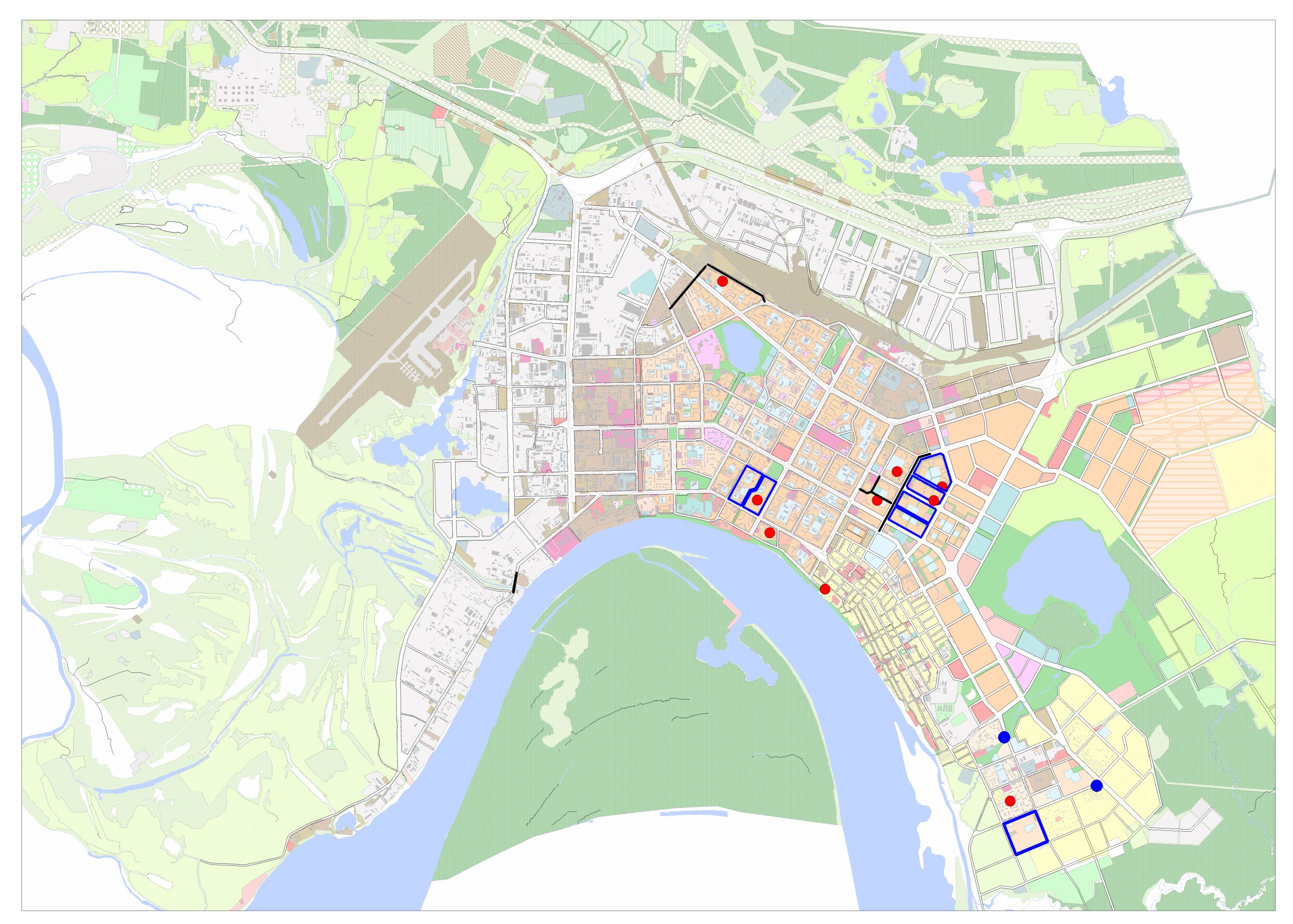 В 2015-2016 годах построено:
240,5 тыс. кв. м жилья;
9 детских садов;
3700 м. дорог;
Инженерных сетей на 919,95 млн. р.
Частными инвесторами 133 объекта на 3,1 млрд. р.
[Speaker Notes: В период  2015-2016 годы построено: 240,5 тыс. кв. м жилья; 9 детских садов; 3700 м. дорог; Инженерных сетей на 919,95 млн. р. 
Кроме этого в период 2015-2016 годы частными инвесторами города за счет собственных и привлеченных средств построено: магазинов, торговых комплексов, автомастерских, складов, гаражей, АБК, пунктов общественного питания и других объектов инвестиционной деятельности в количестве 133 шт. (2015 год – 61 объект, 2016 – 72 объекта) на  3,1 млрд. рублей.]
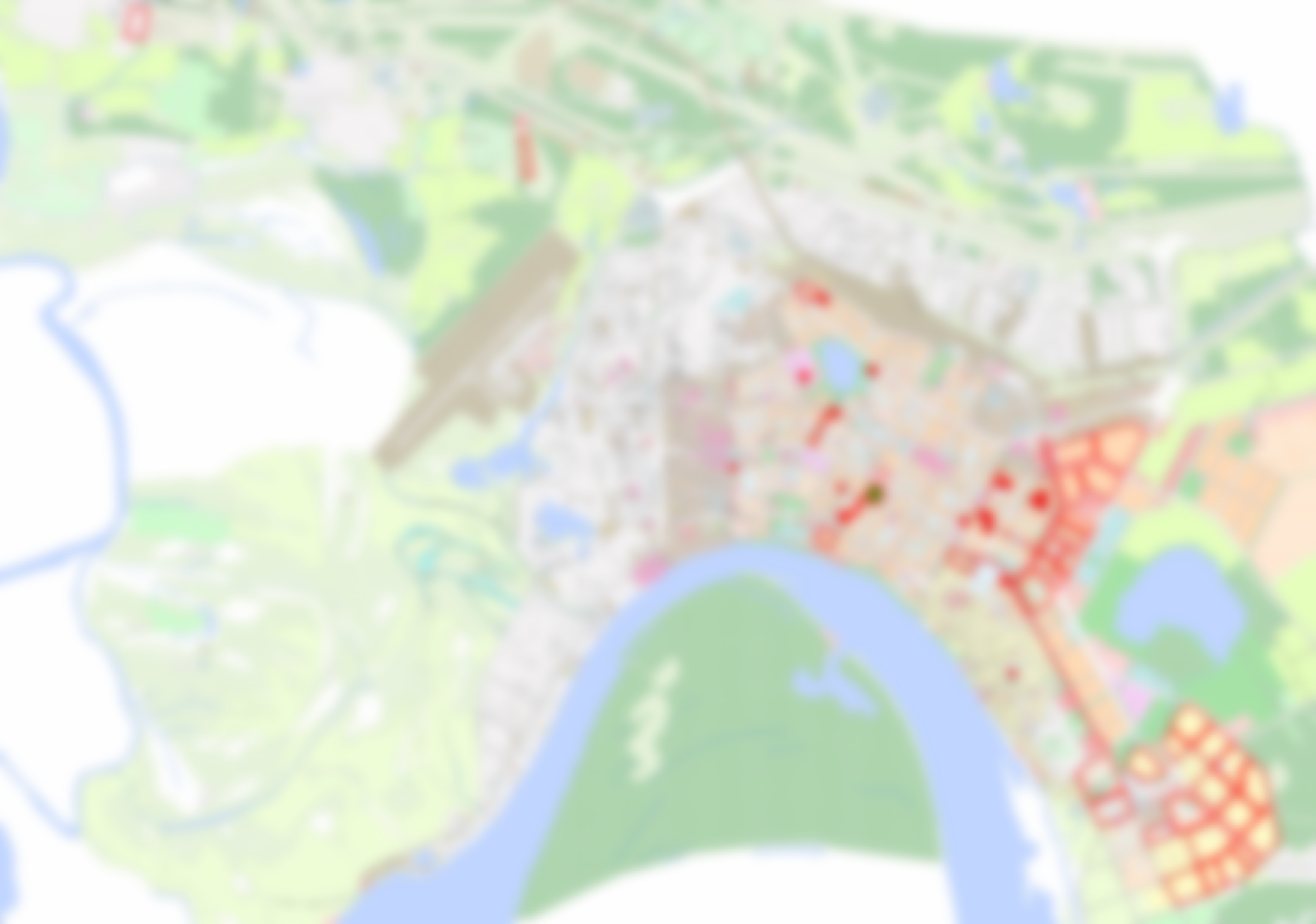 Объекты жилищного строительства, построенные в г. Нижневартовске в 2015-2016г.г.
Закончена комплексная застройка кварталов 23, 24 IV очереди застройки Восточного планировочного района.
Начато строительство жилых домов в кварталах 25, 26.
Продолжается строительство в кварталах 21, 22, 5П.
Заканчивается освоение в рамках развития застроенной территории в кварталах 9А и Центральный. 
Построены 3 многоквартирных жилых дома в III очереди застройки Старого Вартовска.
За период с начала 2015 года введено в эксплуатацию                         240,5 тыс. кв. м жилья.
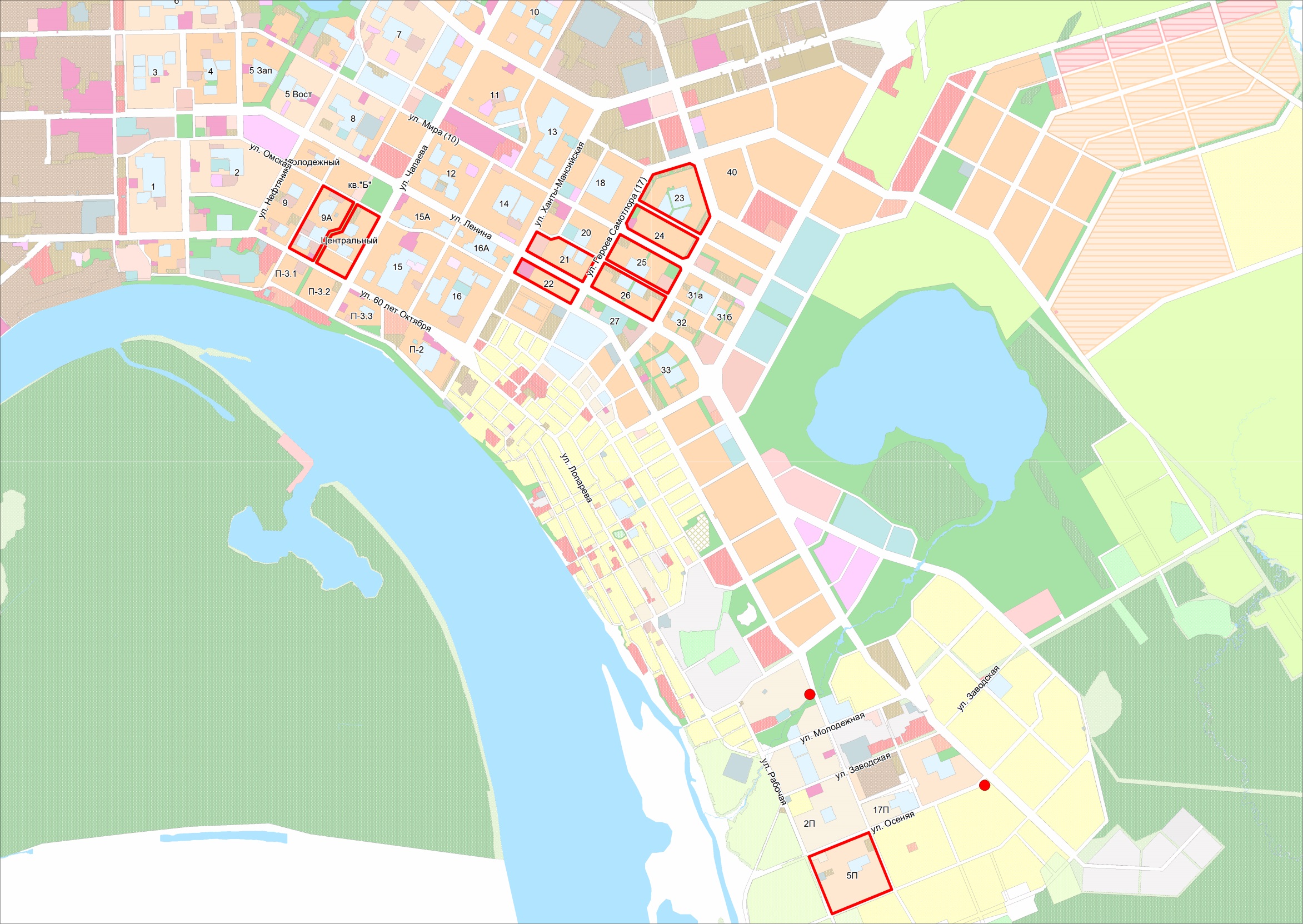 Жилищное строительство
объекты построенные в 2015-2016 годах и текущее строительство
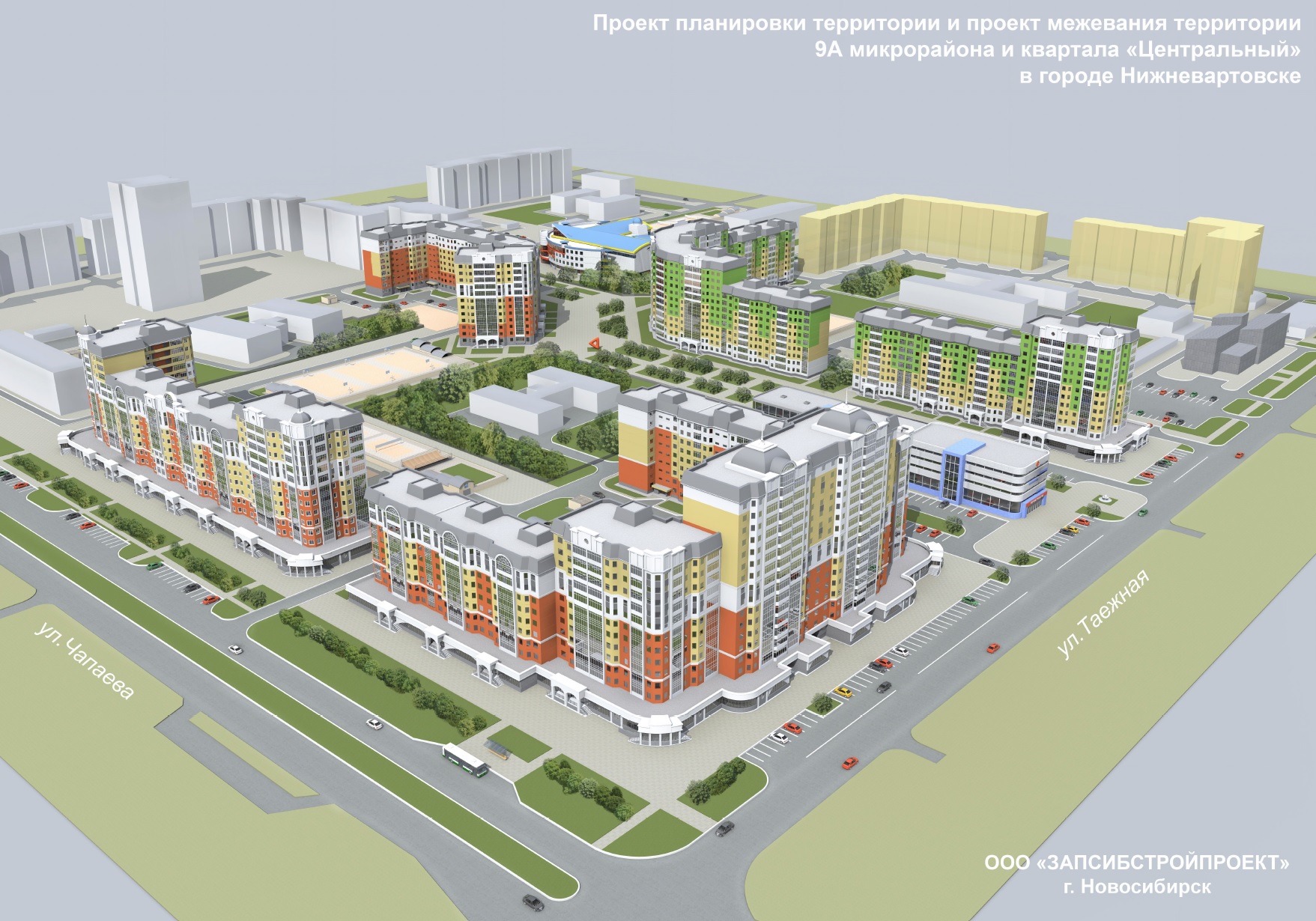 Микрорайон 9А и квартал «Центральный»
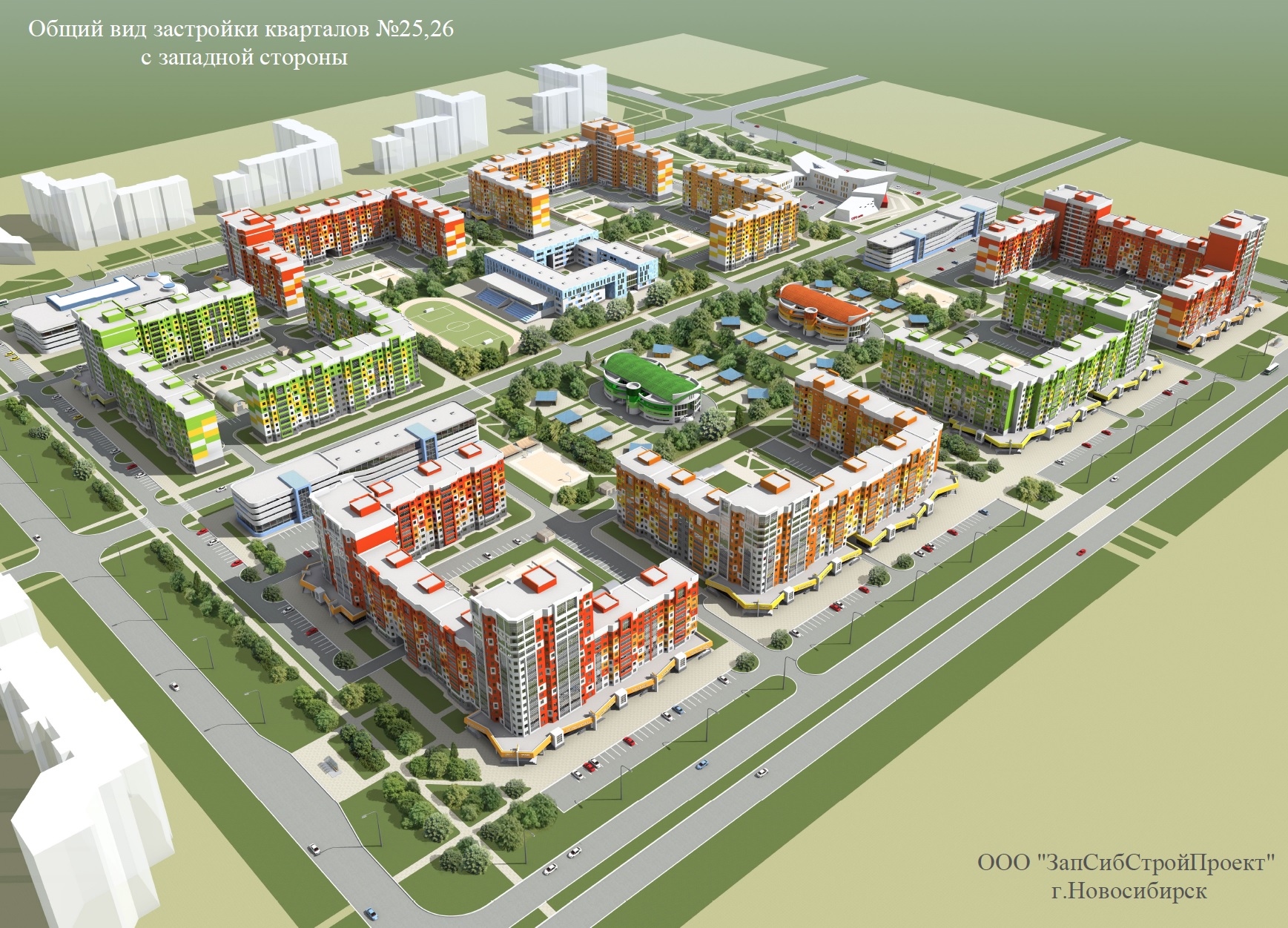 Кварталы №25, 26
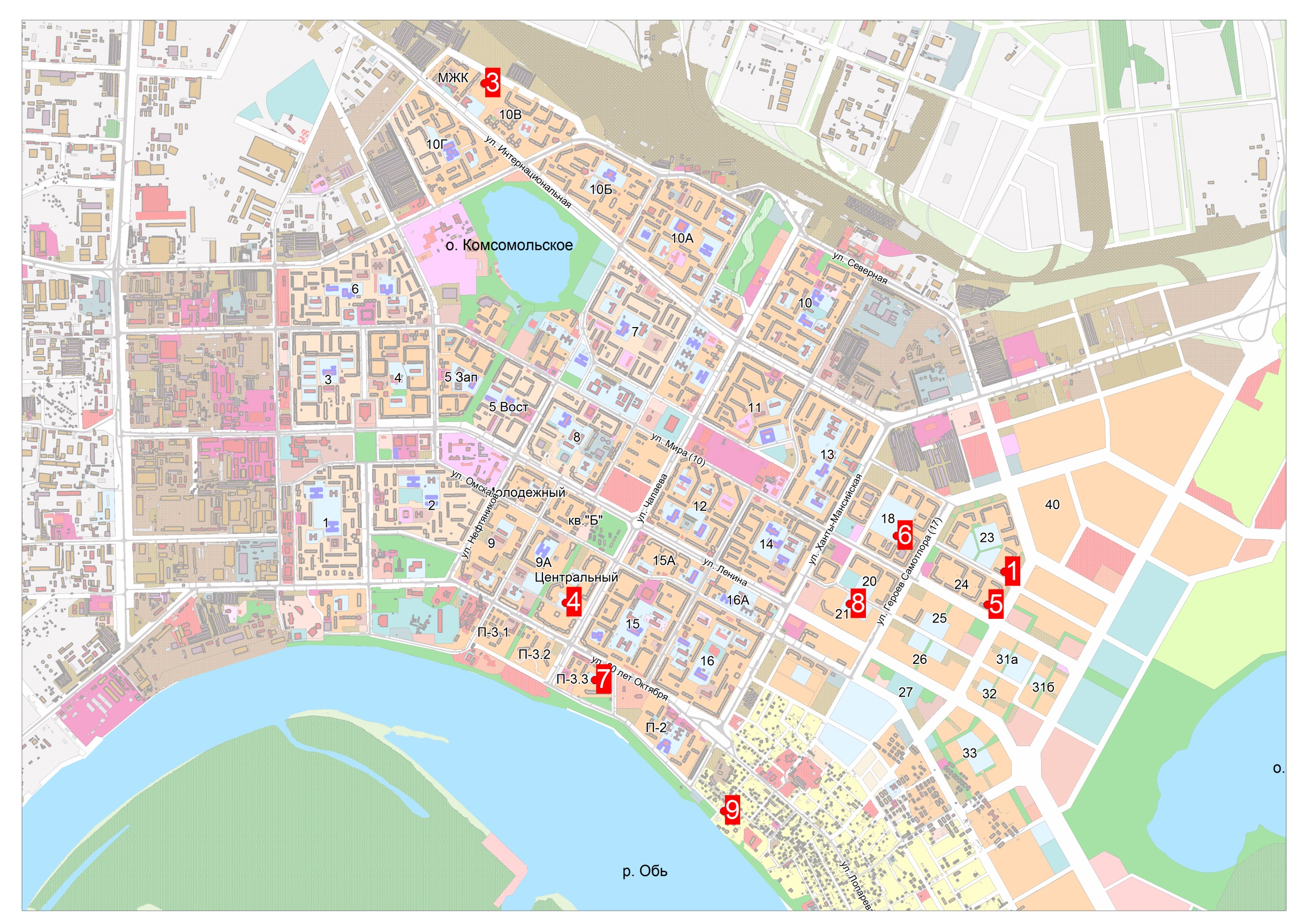 Детские сады
введенные в 2015-2016 г.г.
2 (в квартале 2П)
Введенные в эксплуатацию детские сады в 2015-2016г.г.
[Speaker Notes: В 2016 году начаты работы по строительству среднеобразовательной школы на 825 мест в квартале 18. В ближайшее время предстоит приступить к строи-тельству 5 школ - в кварталах №№18, 20, 23, 10В и 9А, а так же 4-х детских садов - в кварталах №№18, 21, 23.
   Органами власти автономного округа разрабатывается схема финансирова-ния, в соответствии с которой в первую очередь, будут строиться объекты об-разования за счет привлечения средств инвесторов посредством заключения концессионных соглашений.]
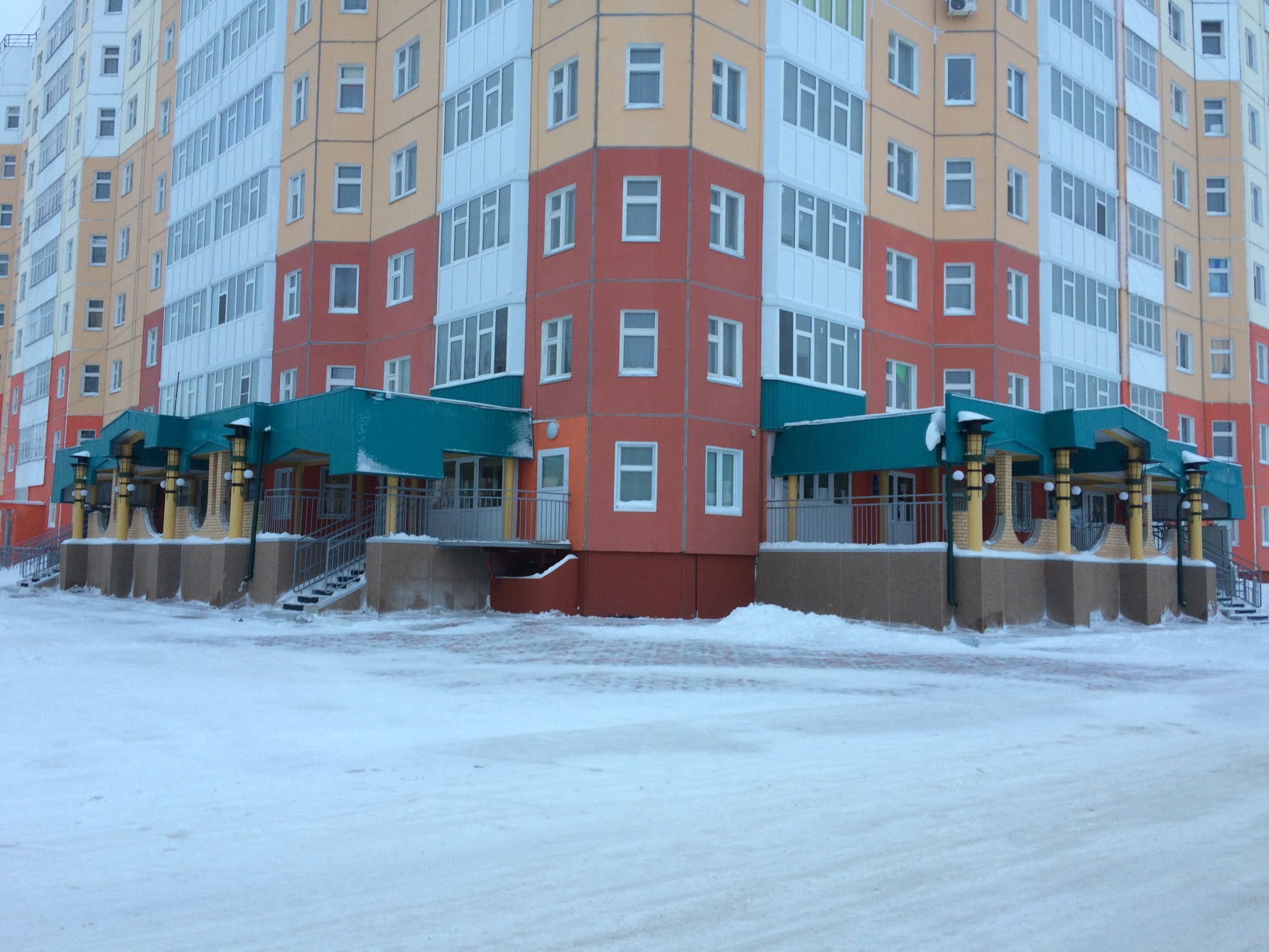 Малокомплектный детский сад на 320 мест в квартале 23
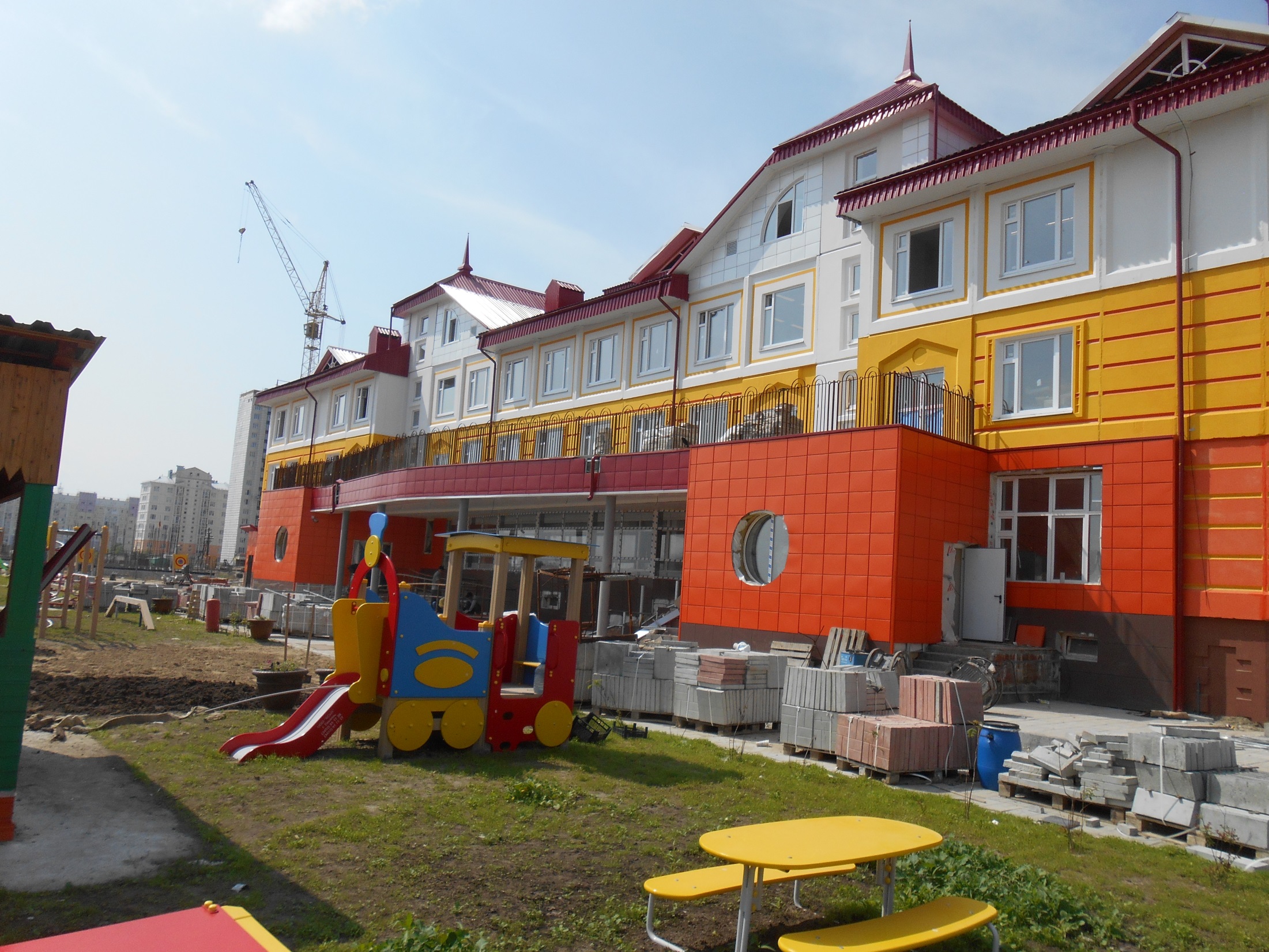 Детский сад на 320 мест в квартале 21
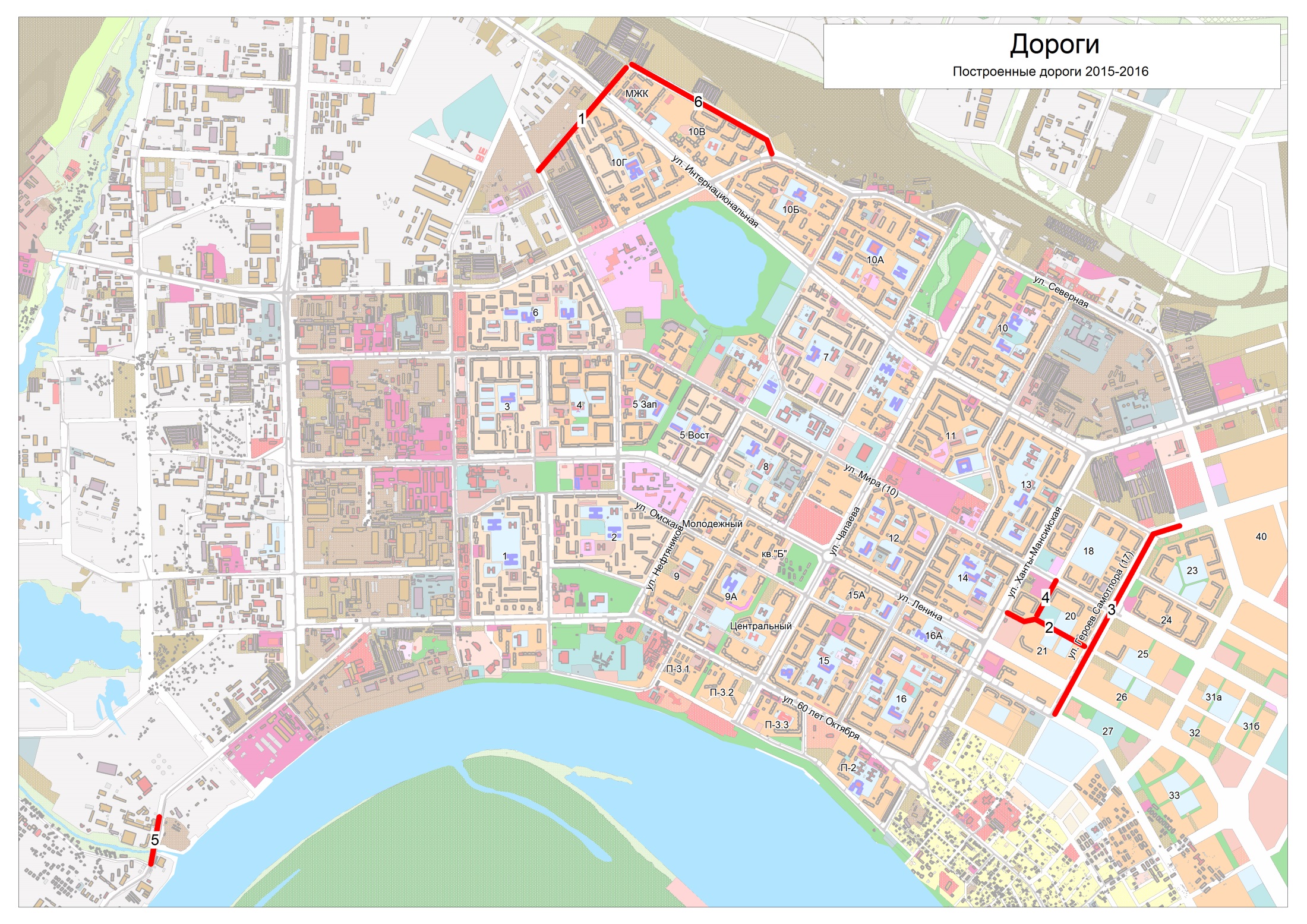 Построенные дороги 
2015-2016
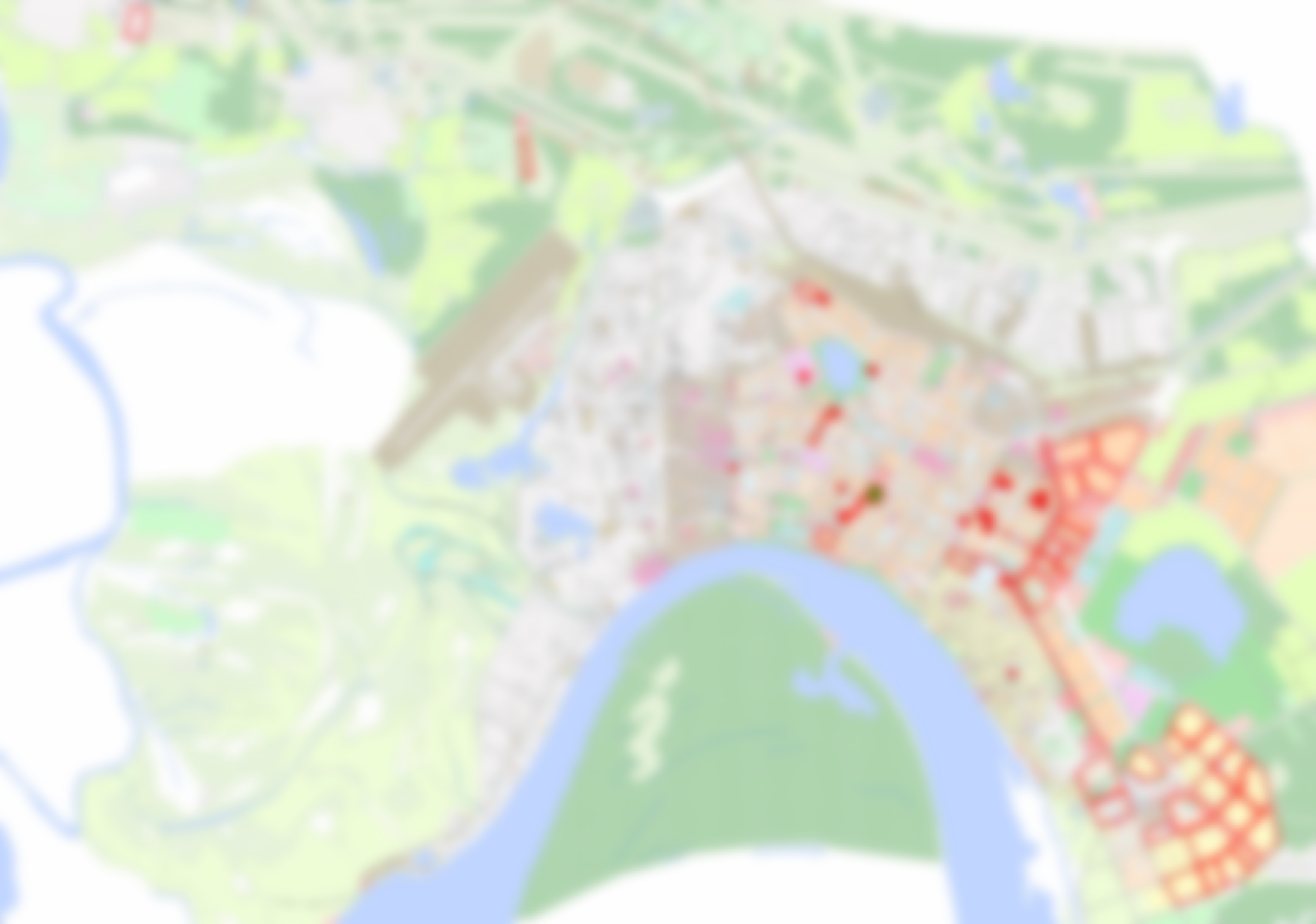 Дороги, построенные в г. Нижневартовске в 2015-2016г.г.
Улица Зимняя (№14’) – 521 м.от ул.№3 до ул.№16 – 70,2 млн. руб. ;
Проезд Восточный (№23) – 523 м.от улицы Ханты-Мансийской (№15) до улицы Героев Самотлора (№17). 1 очередь строительства, Проезд Восточный – 63,8 млн. руб. ;
Улица Героев Самотлора (№17) – 1402 м.от улицы Нововартовская до улицы 21 – 292,6 млн. руб. ;
Улица Романтиков (№20) – 225 м.от улицы Мира (№10) до улицы №23 – 32,7 млн. руб. ;
Мост через р. Рязанка по ул.2П-2 – 83,5 млн. руб.;
Улица Зимняя (№18`) – 1054 м.от улицы Зимней (№14`) до ул. Северной (18), протяженность 1054 м. – 232,9 млн. руб.
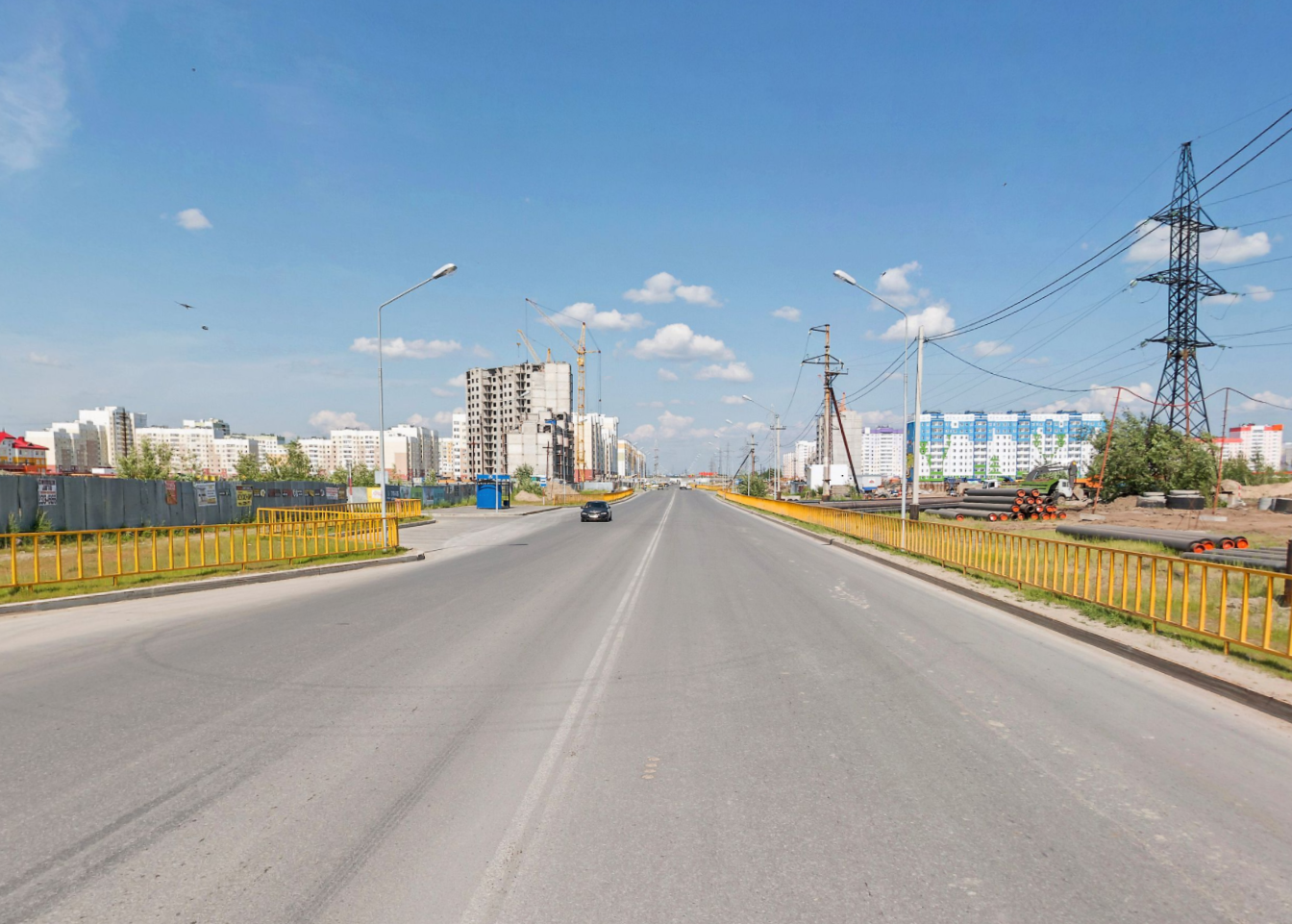 улица Героев Самотлора
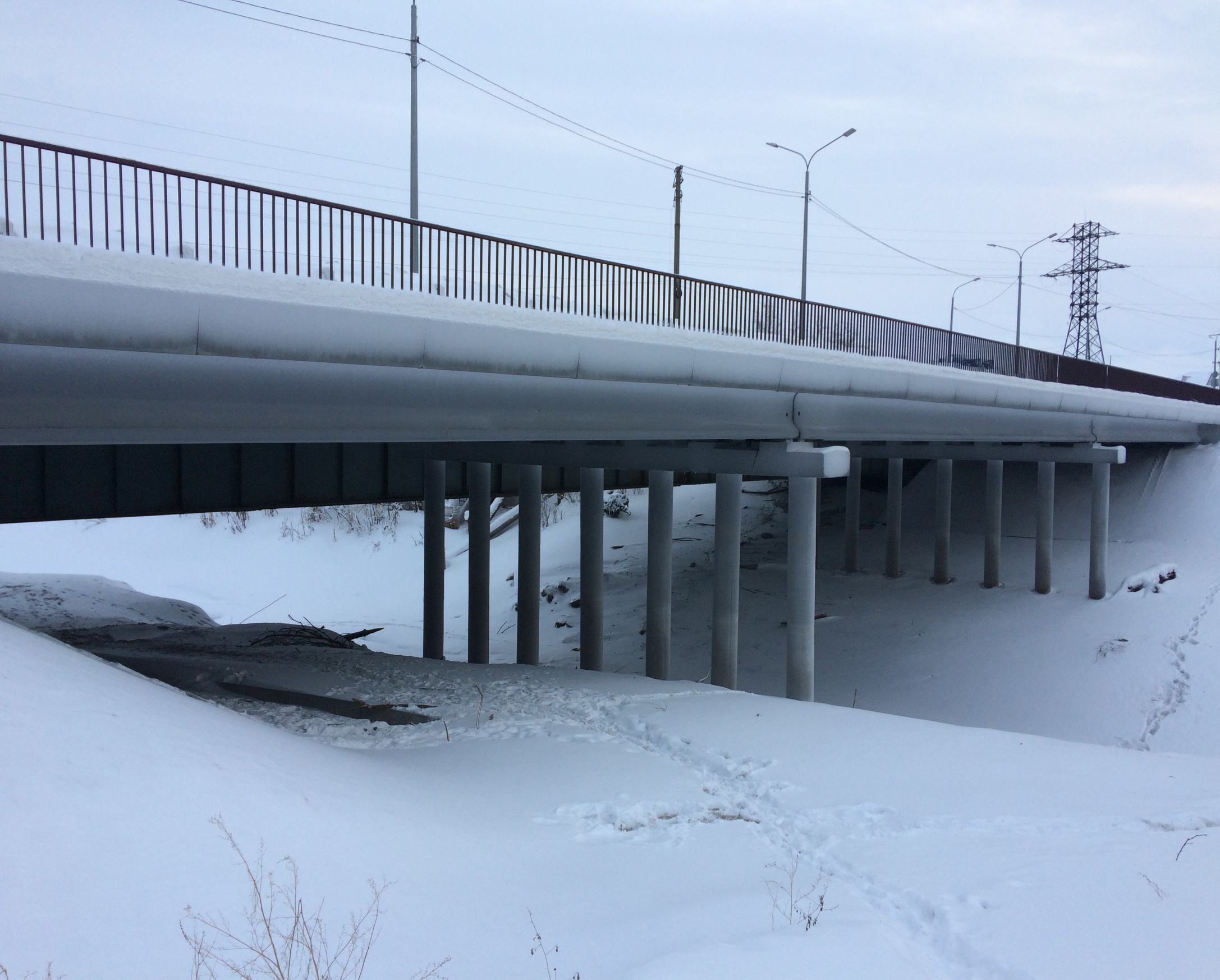 Мост через р. Рязанка по ул.2П-2
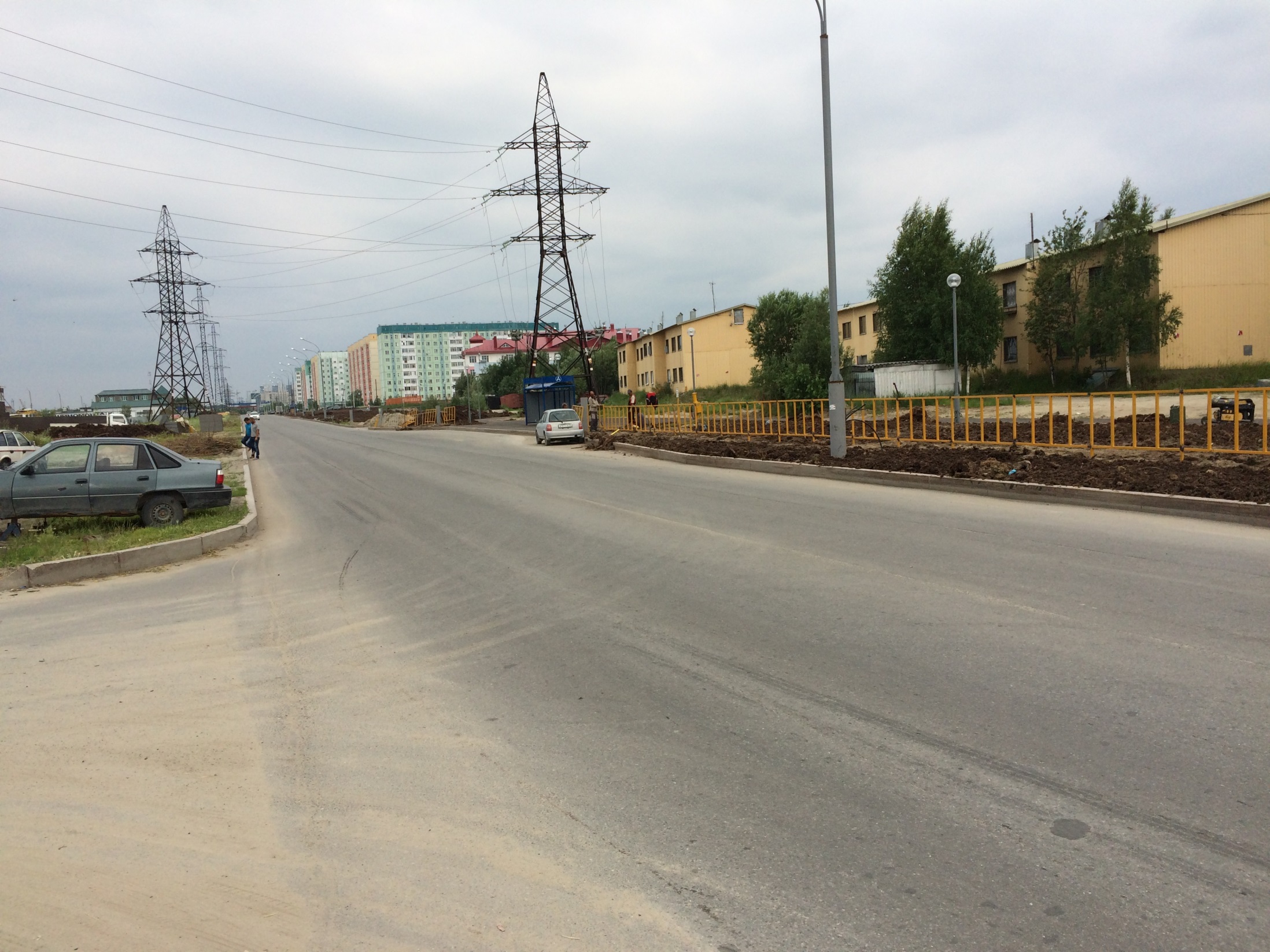 Улица 18` от улицы Зимней (№14`) до ул. Северной (18)
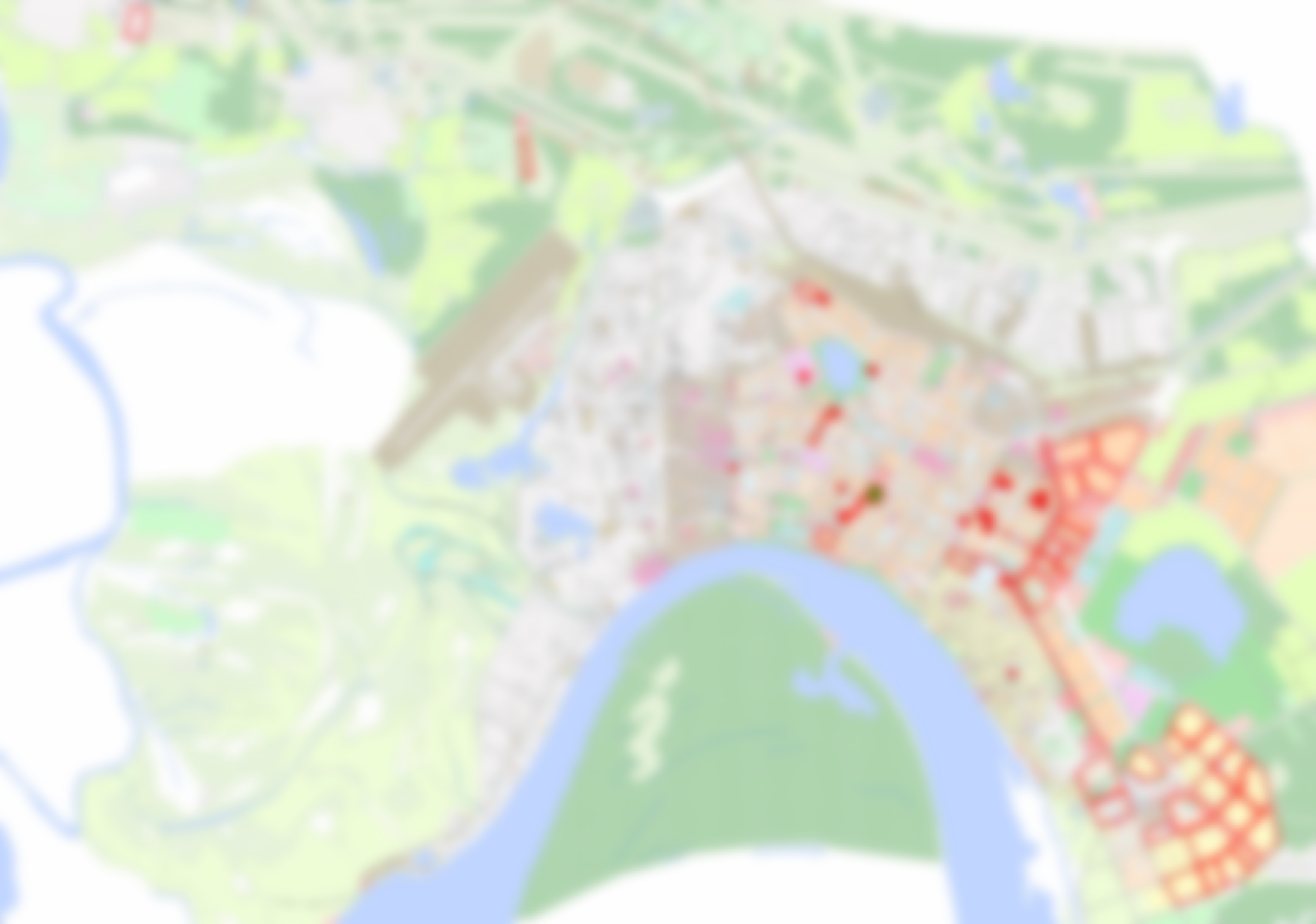 Инженерные сети и объекты коммунального хозяйства введенные в 2015-2016г.г.
Инженерное обеспечение и благоустройство квартала 17 – 75,65 млн. руб.
Инженерное обеспечение и благоустройство квартала 18 – 126,7 млн. руб.;
Водовод ВОС-2 - поселок малоэтажной индивидуальной жилой застройки - 209 млн. руб.
Теплотрасса и водовод по ул.Мусы Джалиля от ул. Таежная до камеры УТ-1 ул.Мусы Джалиля – 320,6 млн. руб.
Теплотрасса по улице Кузоваткина от котельной №1 до улицы Северной. 2; 3 этапы – 188 млн. руб.
[Speaker Notes: Необходимо отметить, что строительство магистральных инженерных сетей обеспечивающих застройку микрорайонов производится за счет средств городского и окружного  бюджетов. Ежегодный объем выделяемых на указанные цели средств составляет порядка 80-90 млн. рублей. Фактически потребность составляет не менее 300 млн. рублей в год. Одним из ключевых объектов теплоснабжения для обеспечения вновь строящегося жилья является котельная в Восточном планировочном районе мощностью 2×40МВт. В настоящее время ведется подготовка для передачи данного объекта инвестору. Планируется передать площадку инвестору в 1-й половине 2017 года. Продолжительность строительства составит около 18 месяцев.]
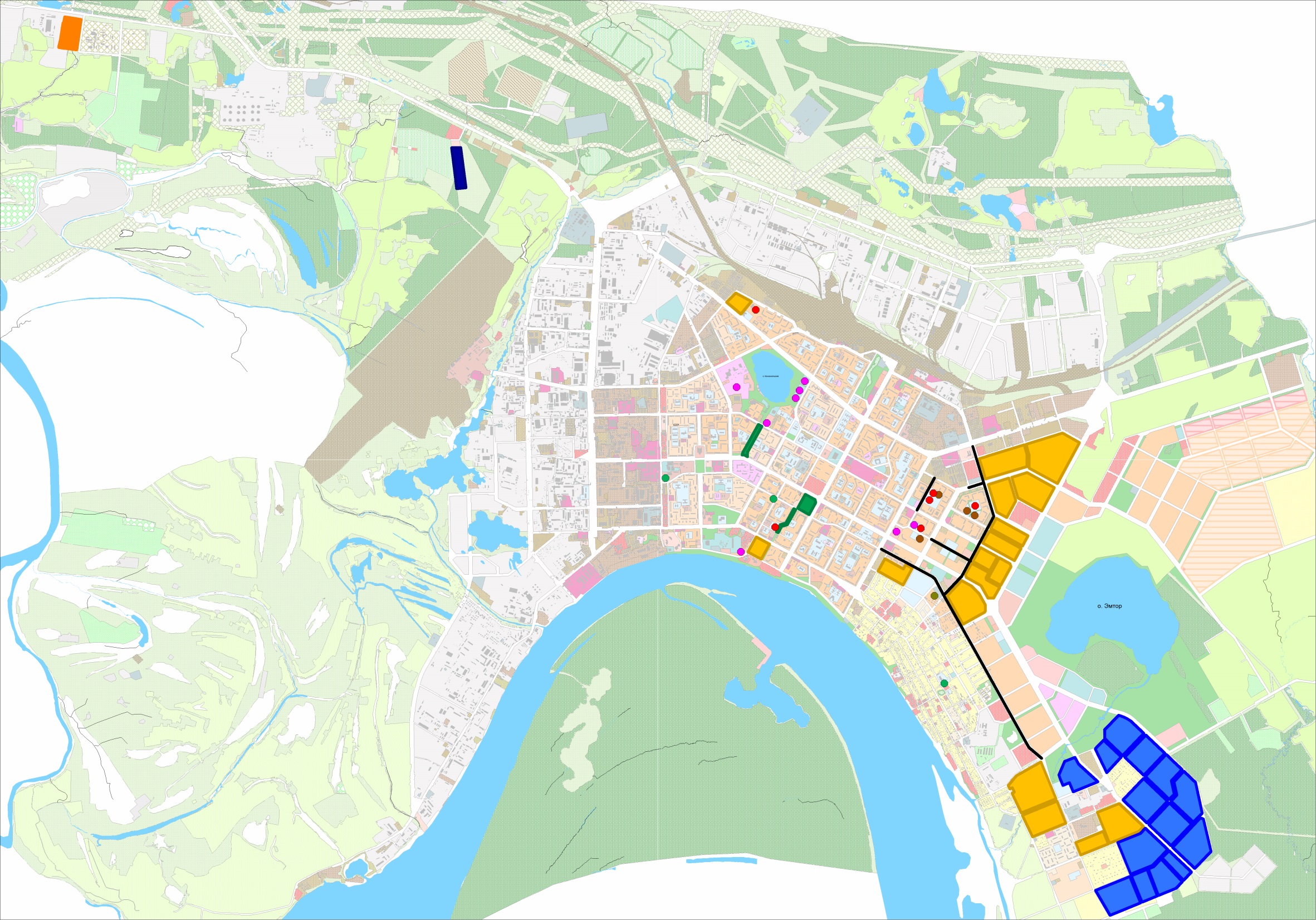 Планируемые объекты
6 общеобразовательных школ;
4 детских сада;
8 км дорог;
Котельная 2х40МВт; 
Расширение кладбища;
Индустриальный парк;
Организация двух скверов; 
Обустройство бульвара Рябиновый;
Благоустройство Комсомольского бульвара;
Многоэтажная жилая застройка кварталов Восточного планировочного района и развитие застроенной территории;
Индивидуальная жилая застройка в старой части города;
Социальные объекты (аквапарк, музей, ледовая арена, спортивный комплекс, манеж, тир).
[Speaker Notes: Итоги:
    Таким образом, за 5-7 лет, при сохранении социально экономической ситуации, планируется построить в новых микрорайонах порядка  700-900 тыс. кв.м. жилых помещений обустроенных социальной и транспортной инфраструктурой (объем капиталовложений застройщиков составит около 40 млрд. рублей), что позволит увеличить показатель площади жилых помещений, приходящийся на одного жителя города Нижневартовска (с 19,3 кв.м. в 2016 году до 20,5 кв. м в 2020 году).]
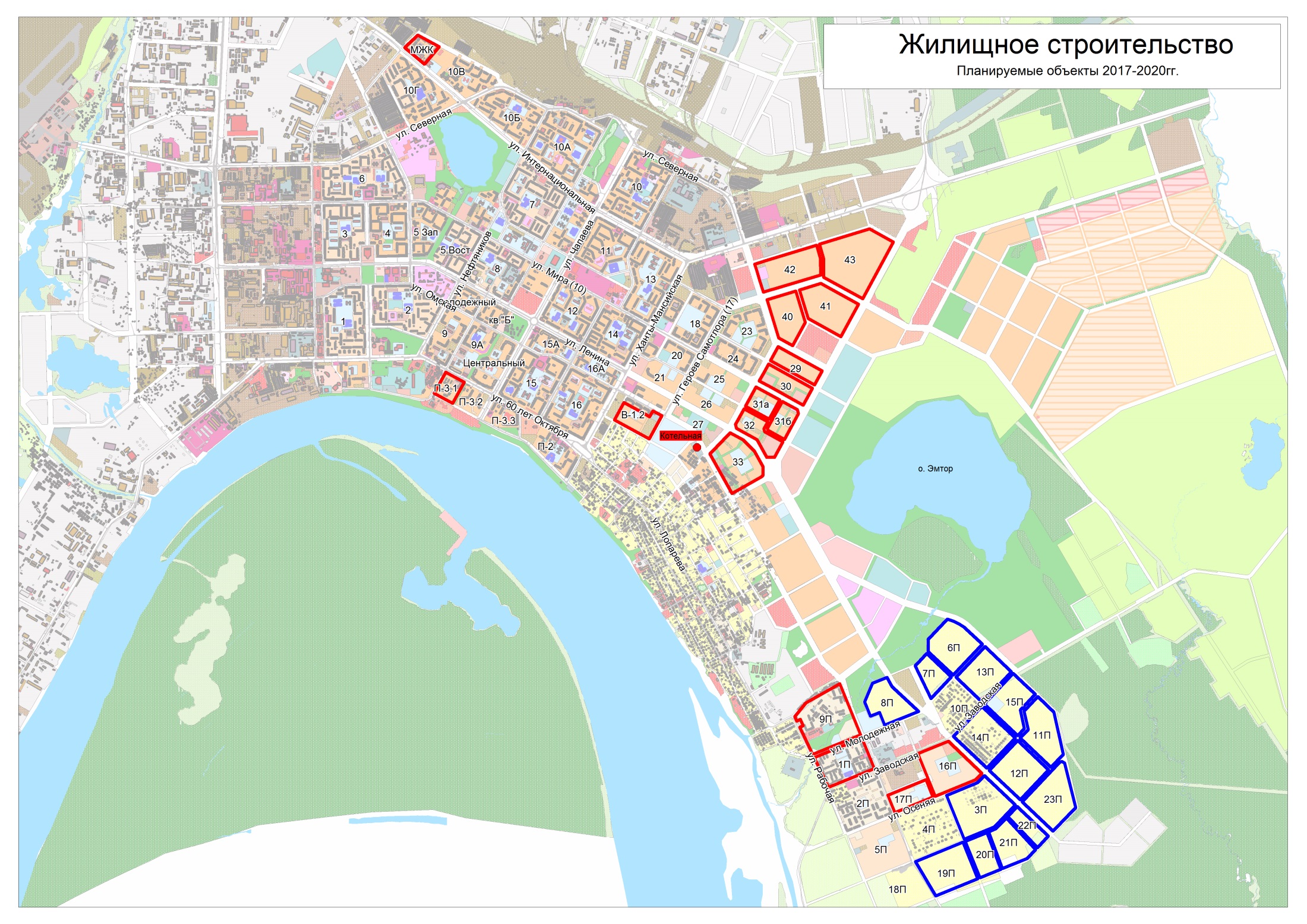 Жилищное строительство
планируемые объекты
[Speaker Notes: В соответствии с Генеральным планом города Нижневартовска развитие жилых микрорайонов в ближайшей перспективе будет осуществляться за счет кварталов IV очереди застройки Восточного планировочного района – это кварталы 31 а, 31б, 32, 33 где будет построено около 400 тыс. кв. м жилья (на которые уже разработаны проекты планировок), а так же кварталы 29, 30, 40, 41, 42, 43, 16П. В несколько отдаленной перспективе предусмотрена застройка кварталов средней этажности в Старой части города это кварталы 1П, 9П, 17П и др.  
     В настоящее время жилищное строительство в городе Нижневартовске производится за счет средств инвесторов или привлеченных средств. Для муниципальных нужд квартиры приобретаются у застройщиков посредством проведения аукционов. Земельные участки передаются застройщикам на конкурсной основе.    
 
     Помимо освоения новых площадок ведется подготовительная работа для организации торгов на предоставление земельных участков по развитию застроенных территорий кварталов «МЖК» и «Прибрежный-3». Развитие застроенных территорий предусматривает, что часть обязательств или полностью обязательства по предоставлению жилых помещений гражданам проживающим в строениях предназначенных под снос на осваиваемой территории обеспечивается за счет застройщика.     
      На сегодняшний день инвесторам осуществляющим строительство многоквартирных домов в городе Нижневартовске переданы площадки для строительства:
- кварталы 25, 26 IV очереди застройки ВПР – 116,5 тыс. кв. м;
- кварталы 21,1, 21,2, 22 III очереди застройки ВПР – 163,8 тыс. кв. м.;
- кварталы В 1.2 – В 1.7 I очереди застройки Старого Вартовска – 75,1 тыс. кв. м;
- кварталы «Центральный» и 9А (переданные под развитие застроенных территорий» - 141,2 тыс. кв. м.
    Наряду со строительством многоквартирных жилых домов проектами планировок предусмотрены участки для индивидуального жилищного строительства в Старой части города. В настоящее время заканчиваются работы по обустройству квартала 8П (103 земельных участка), данный квартал предусмотрен для выделения льготным категориям граждан. В 2017 году планируется выполнить инженерную подготовку квартала 3П (105 земельных участков). В соответствии с задачами по обеспечению земельными участками льготных категорий до 1 января 2019 года, помимо двух указанных кварталов, необходимо выполнить вертикальную планировку и построить инженерные сети в кварталах 6П, 7П, 11П, 12П, 13П, 14П, 15П, 19П, 20П, 21П, 22П, 23П и др. Кроме участков, предназначенных для передачи льготным категориям граждан для ИЖС имеются ранее переданные земельные участки под строительство ИЖС. В ближайшее время за счет средств бюджета города предстоит построить магистральные сети водоснабжения с установкой пожарных гидрантов для обеспечения микрорайонов жилой индивидуальной застройки 3П, 4П в рамках муниципальной программы капитального строительства. Необходимо отметить, что строительство магистральных инженерных сетей обеспечивающих застройку микрорайонов производится за счет средств городского и окружного  бюджетов. Ежегодный объем выделяемых на указан-ные цели средств составляет порядка 80-90 млн. рублей. Фактически потреб-ность составляет не менее 300 млн. рублей в год. Одним из ключевых объек-тов теплоснабжения для обеспечения вновь строящегося жилья является ко-тельная в Восточном планировочном районе мощностью 2×40МВт. В настоя-щее время ведется подготовка для передачи данного объекта инвестору. Пла-нируется передать площадку инвестору в 1-й половине 2017 года. Продолжи-тельность строительства 18 месяцев.]
Планируемые объекты жилищного строительства
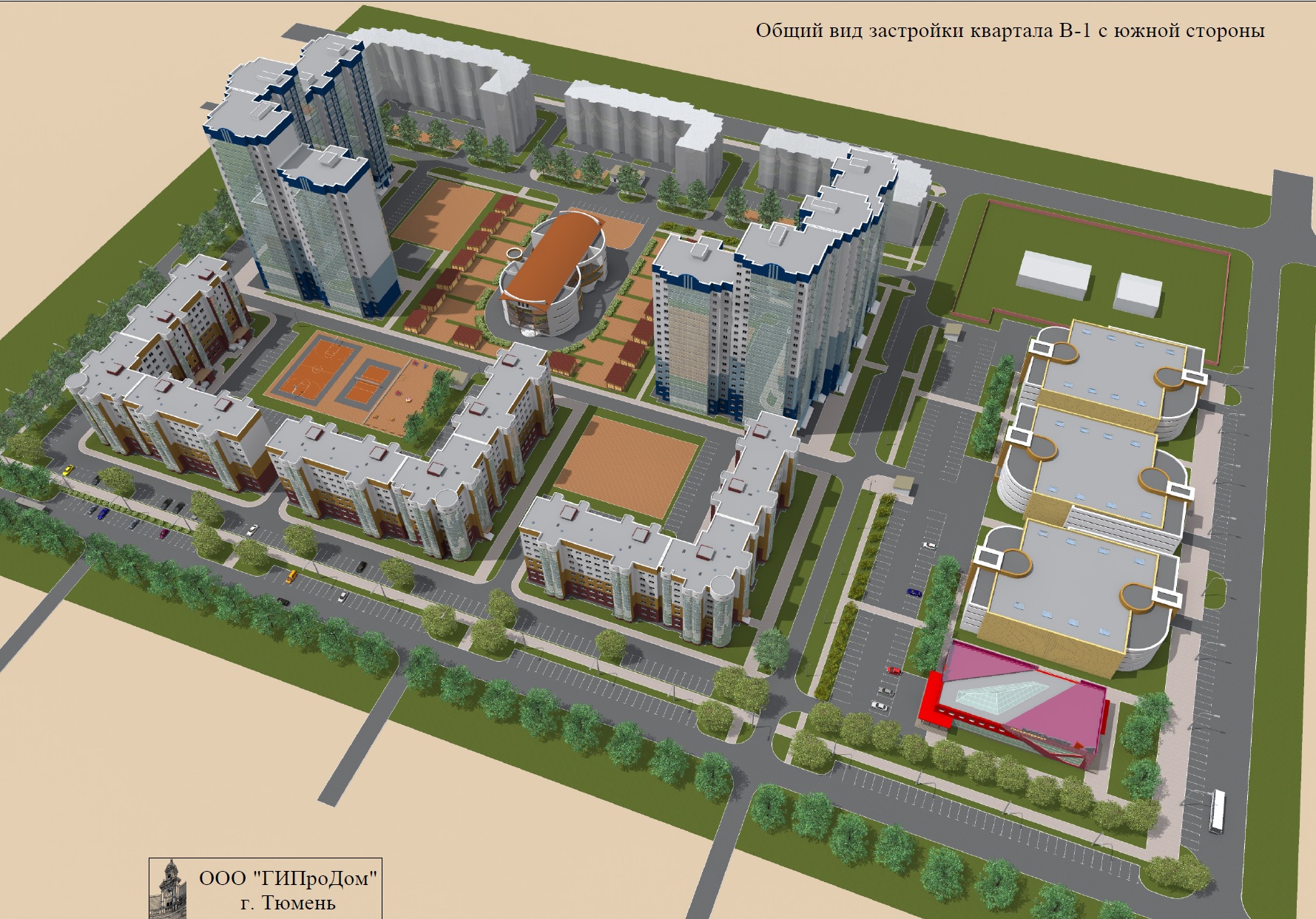 Квартал В-1
[Speaker Notes: Справа 3 паркинга и магазин. 
В центре детский сад на 260 мет (не вошел в перечень планируемых объектов образования т.к. до 2020 года не планируется).]
Планируемые объекты образования
[Speaker Notes: В 2016 году начаты работы по строительству среднеобразовательной школы на 825 мест в квартале 18. В ближайшее время предстоит приступить к строительству 5 школ - в кварталах №№18, 20, 23, 10В и 9А, а так же 4-х детских садов - в кварталах №№18, 21, 23. Органами власти автономного округа разрабатывается схема финансирования, в соответствии с которой в первую очередь, будут строиться объекты образования за счет привлечения средств инвесторов посредством заключения концессионных соглашений.]
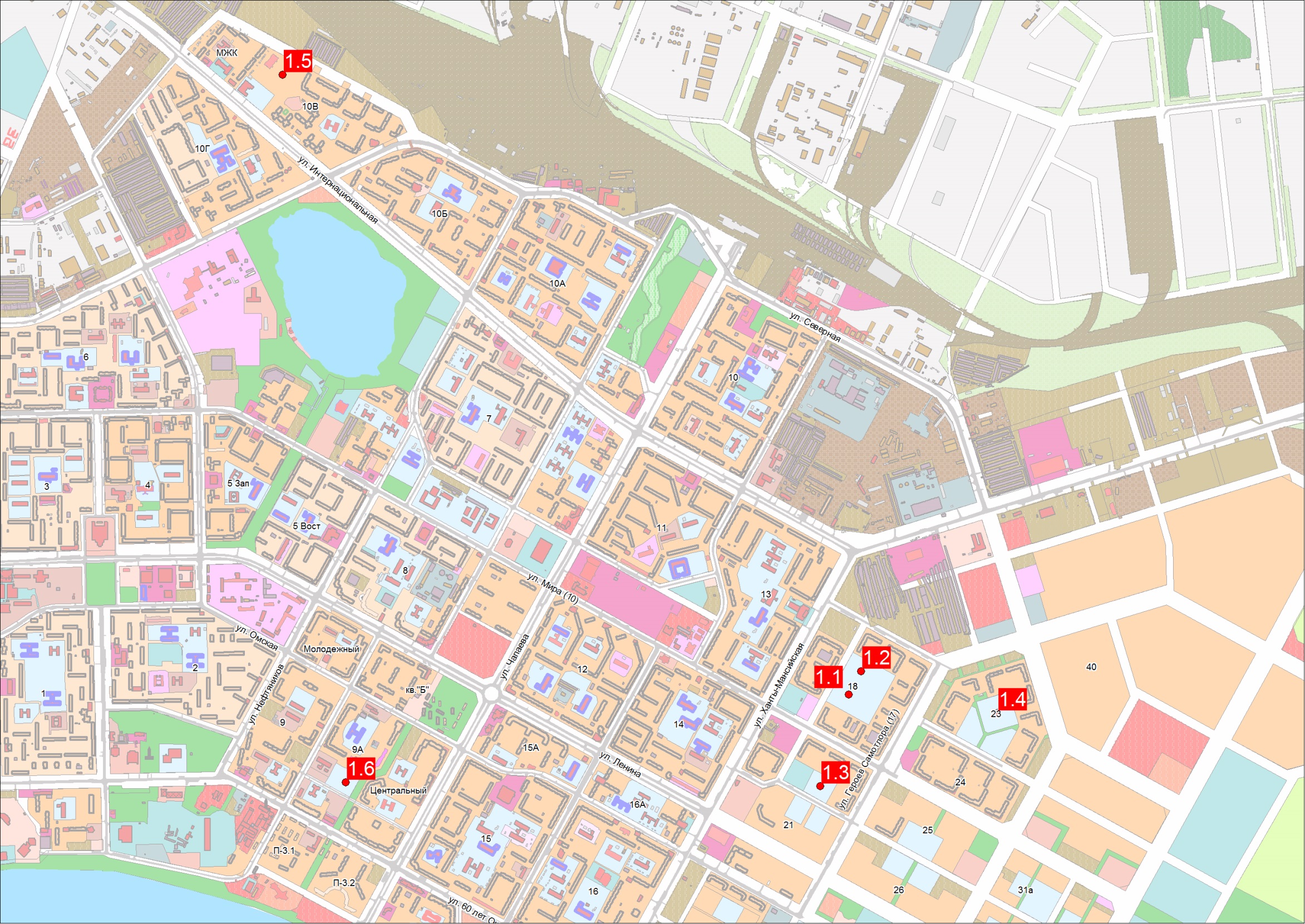 Школы
планируемые объекты
Общеобразовательная школа в квартале 23 (1100 учащихся)
Общеобразовательная школа в квартале 18 2 этапа(825+900 мест)
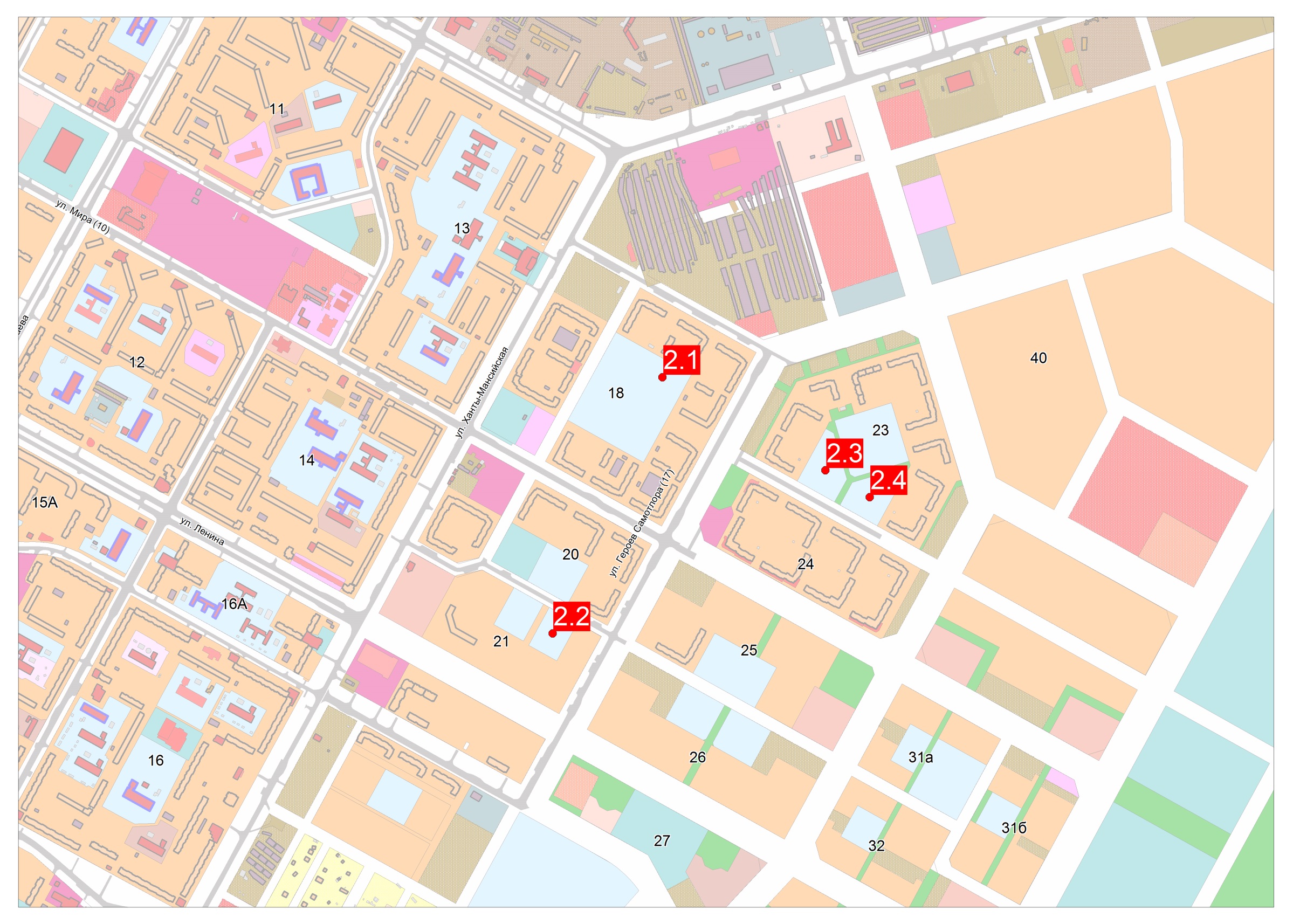 Детские сады
планируемые объекты
Два детских сада в квартале 23
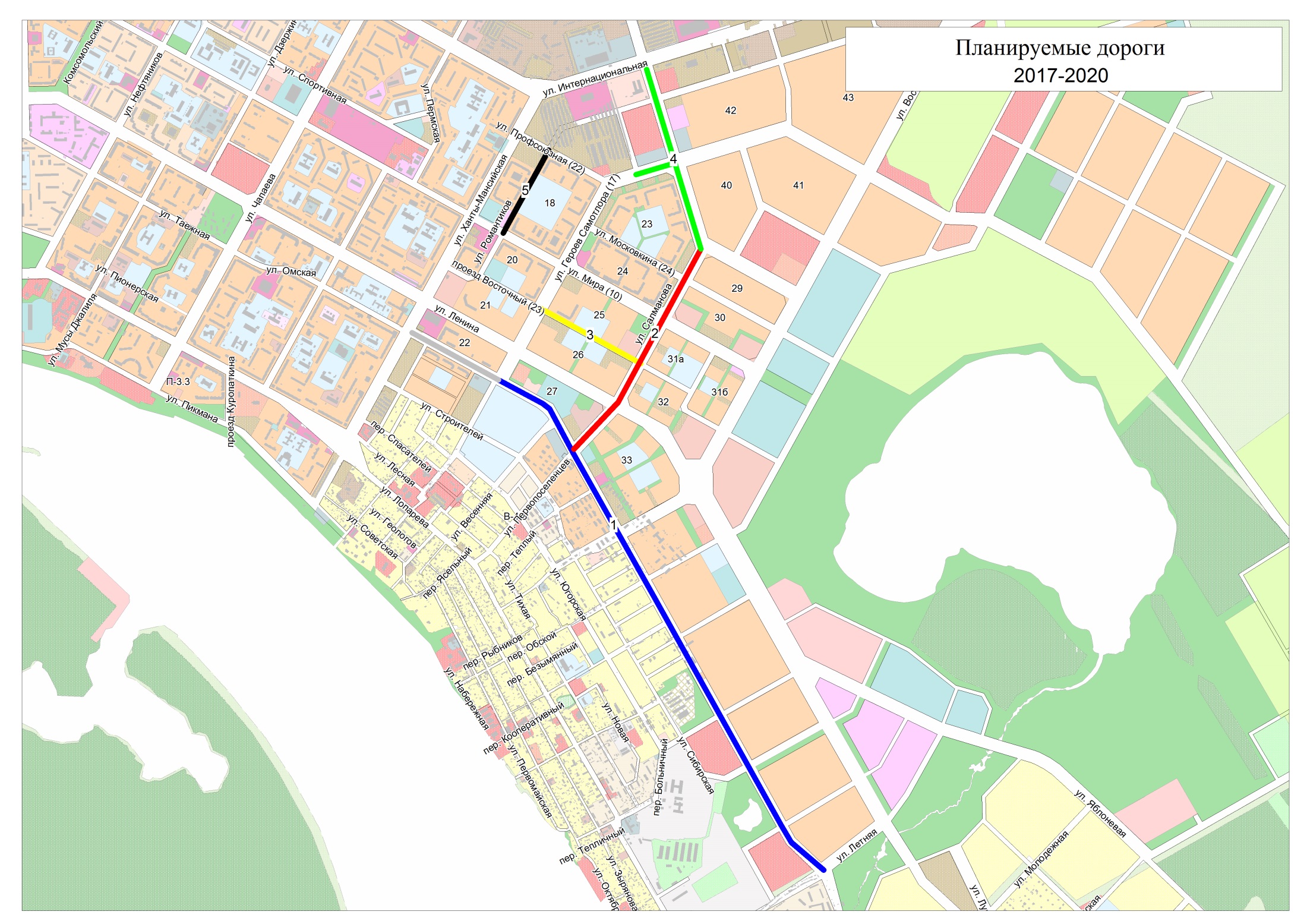 Дороги
планируемые объекты
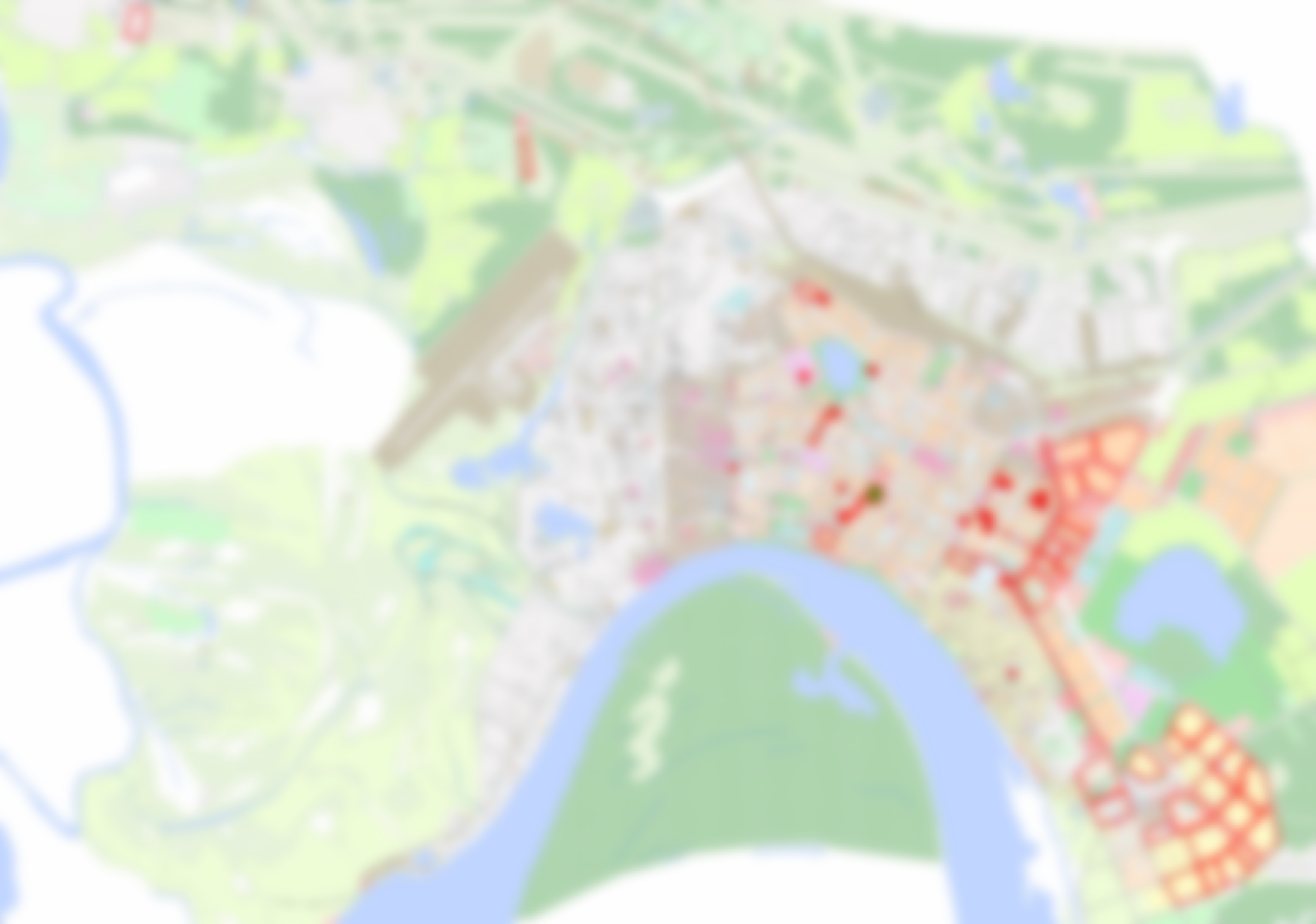 Планируемые дороги
Продолжение Нововартовской – 3240 м.(Восточный объезд города Нижневартовска на участке ул. Омской от улицы Героев Самотлора до улицы Летней (№1*) – 1,9 млрд. руб.);
Улица Салманова – 1326 м.Продолжение улицы Первопоселенцев от улицы Северной до улицы Нововартовской (улица Ф. Салманова) – 323 млн. руб.;
Проезд Восточный – 965 м.от улицы Героев Самотлора до улицы Первопоселенцев – 87,9 млн. руб.;
Улица Северная – 1090+215 м.от улицы Интернациональной до улицы Первопоселенцев, в т.ч. улица Героев Самотлора от улицы №21 до улицы Северной – 269,2 млн. руб.
Улица Романтиков – 523 м.от ул. Мира до ул. Профсоюзной – 96,8 млн. руб.
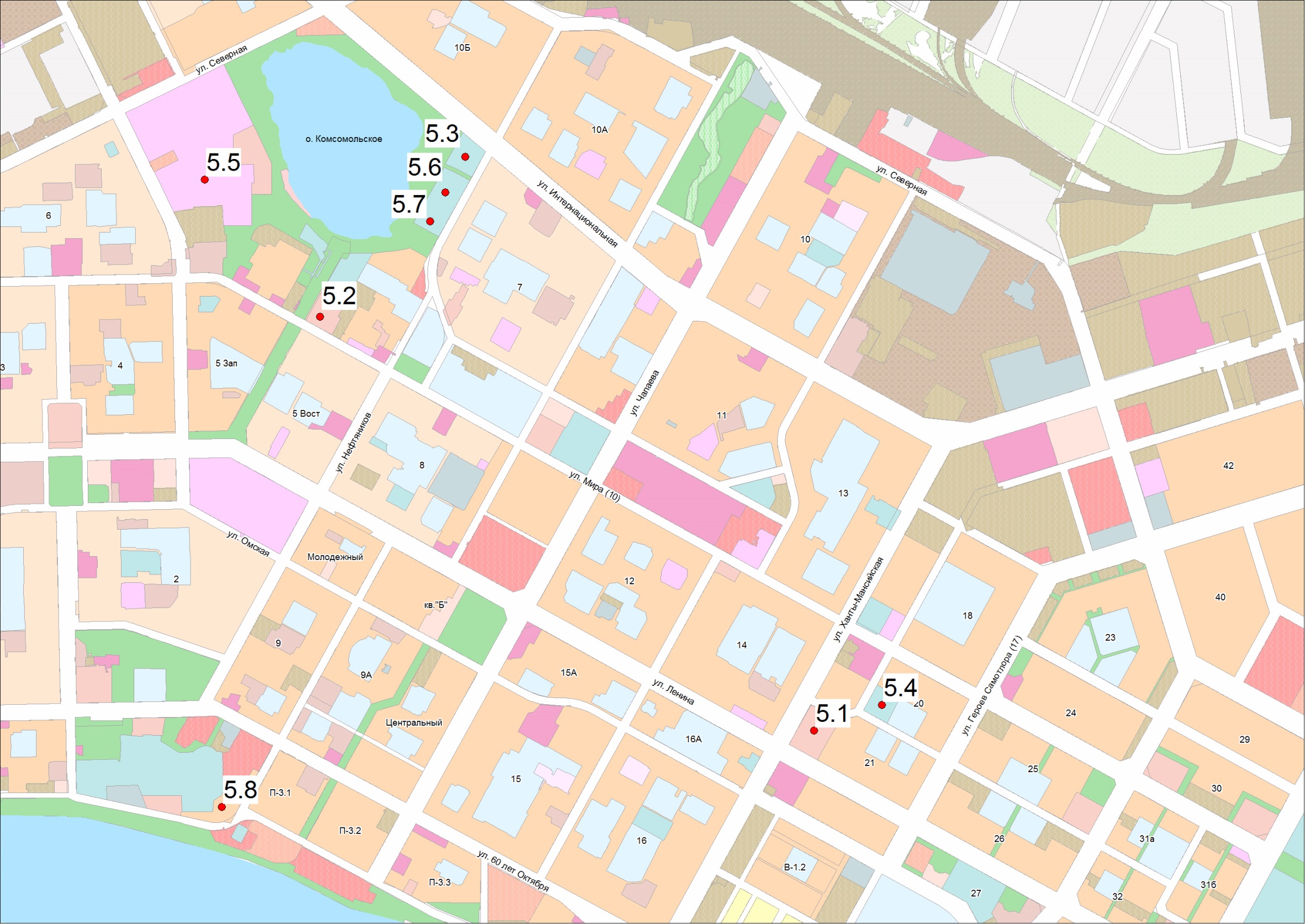 Планируемые социальные объекты
[Speaker Notes: Проектами планировок предусмотрено строительство социальных объектов, планируется, что финансирование будет осуществляться за счет привлечения средств инвесторов.
 В период 2015-2016 годы частными инвесторами города за счет собственных и привлеченных средств построено: магазинов, торговых комплексов, автомастерских, складов, гаражей, АБК, пунктов общественного питания и других объектов инвестиционной деятельности в количестве 133 шт. (2015 год – 61 объект, 2016 – 72 объекта) на  3,1 млрд. рублей.
Помимо этого ведется строительство Центральной окружной больницы на 1100 коек в городе Нижневартовске. Заказчиком вы-ступает УКС ХМАО-Югры. В настоящее время:
- по Второй очереди строительства готовится конкурс для определения под-рядной организации;
- по Первой очереди строительства проводится корректировка проектной документации, после чего, ориентировочно середина 2017 года, будет проведен конкурс для определения подрядной организации по первой очереди строительства.]
Планируемые социальные объекты
[Speaker Notes: Проектами планировок предусмотрено строительство социальных объектов, планируется, что финансирование будет осуществляться за счет привлечения средств инвесторов.]
Культурно-досуговый центр (Аквапарк)
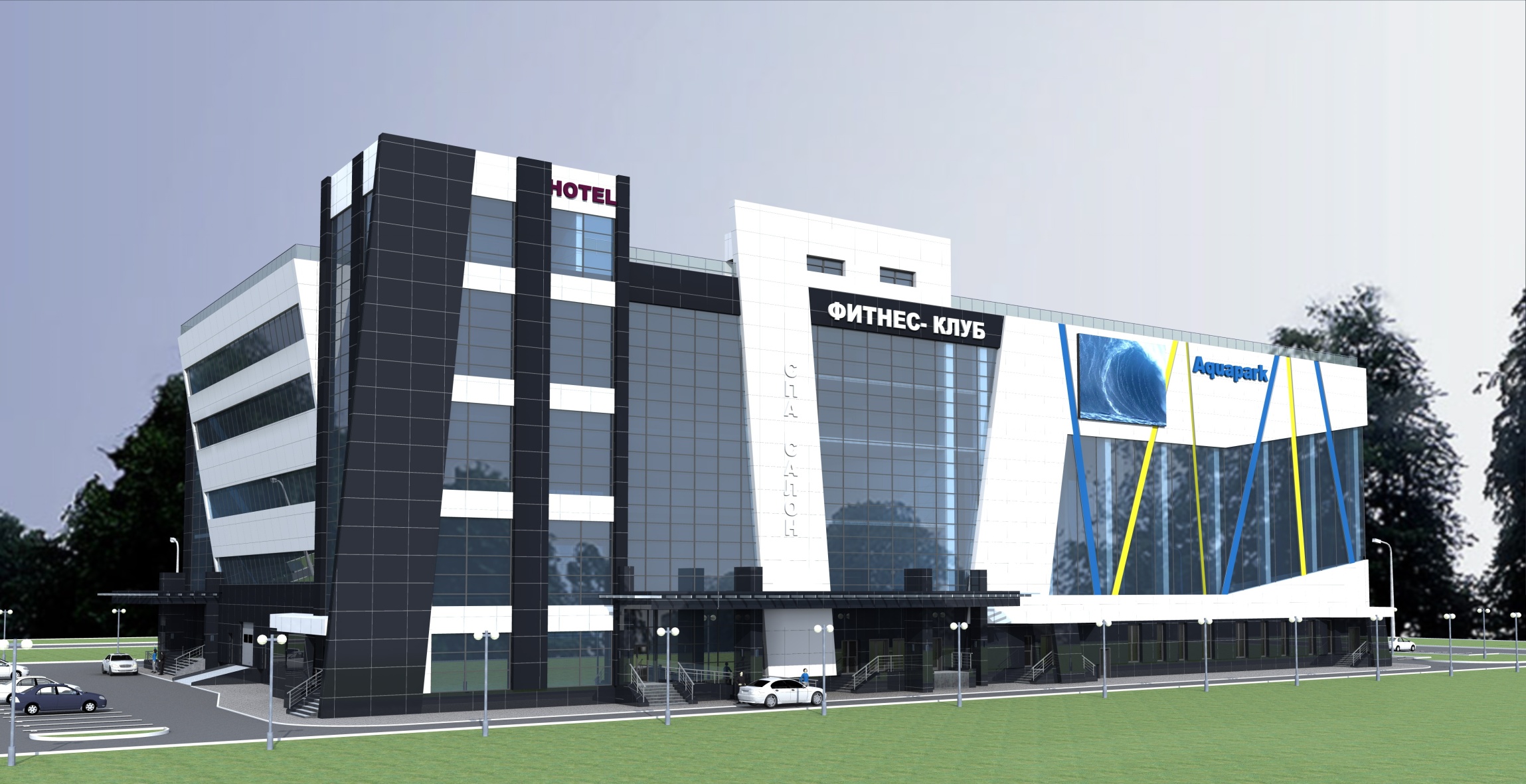 Центральная окружная больница на 1100 мест
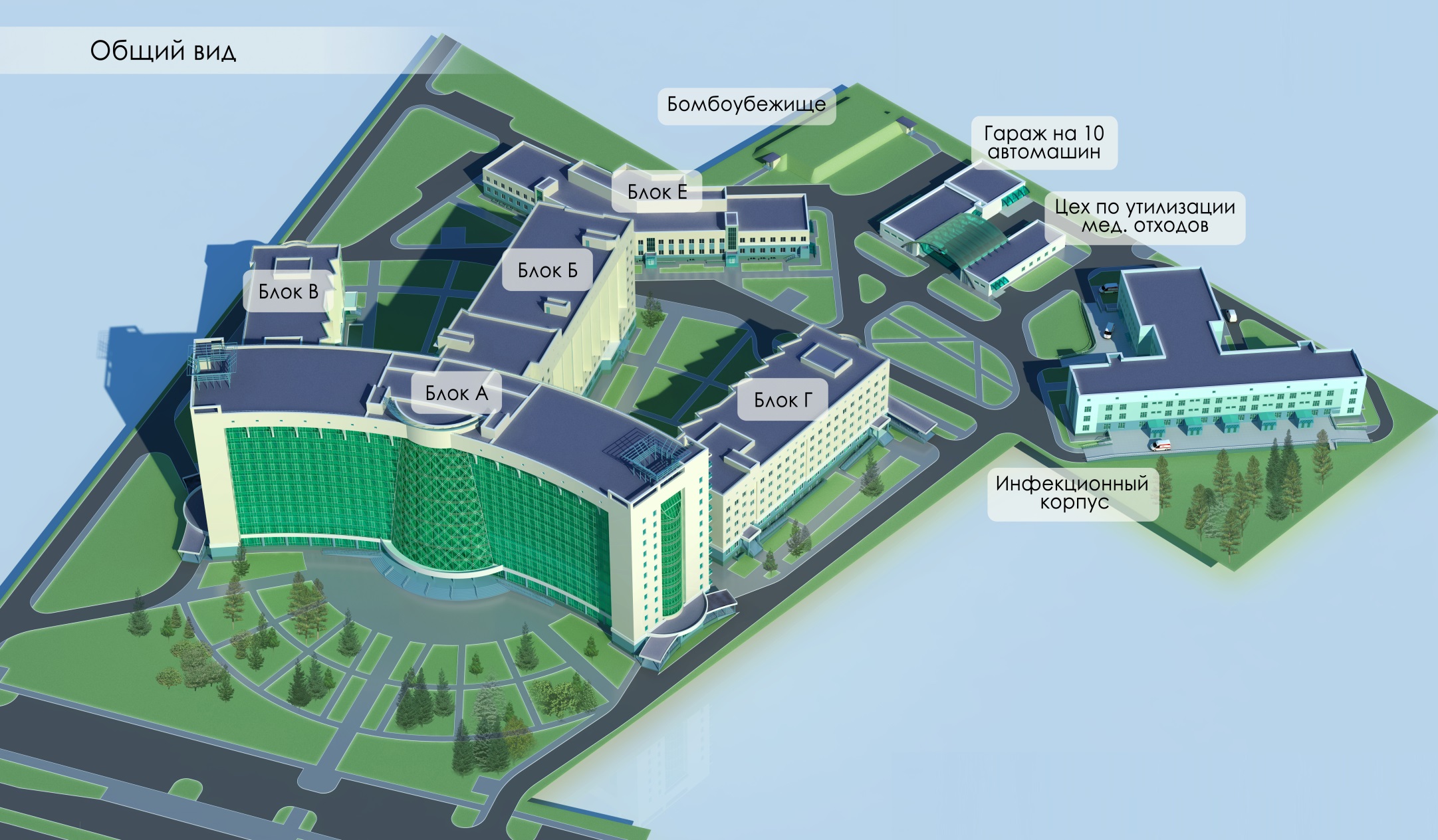 [Speaker Notes: Помимо этого ведется строительство Центральной окружной больницы на 1100 коек в городе Нижневартовске. Заказчиком выступает УКС ХМАО-Югры. В настоящее время:
- по Второй очереди строительства готовится конкурс для определения под-рядной организации;
- по Первой очереди строительства проводится корректировка проектной до-кументации, после чего, ориентировочно середина 2017 года, будет проведен конкурс для определения подрядной организации по первой очереди строи-тельства.]
Здание городского музея 
с хранилищем архивных фондов
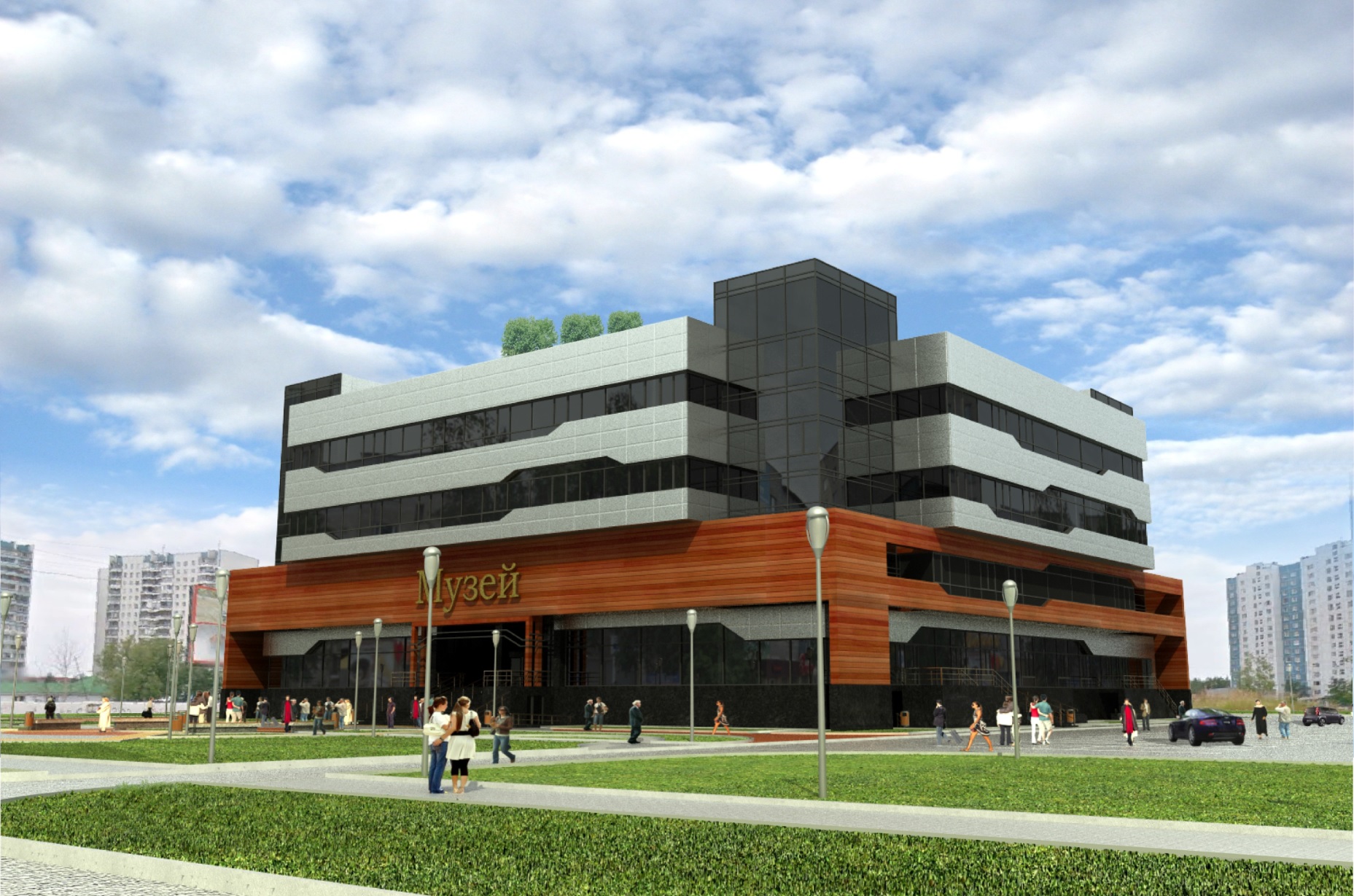 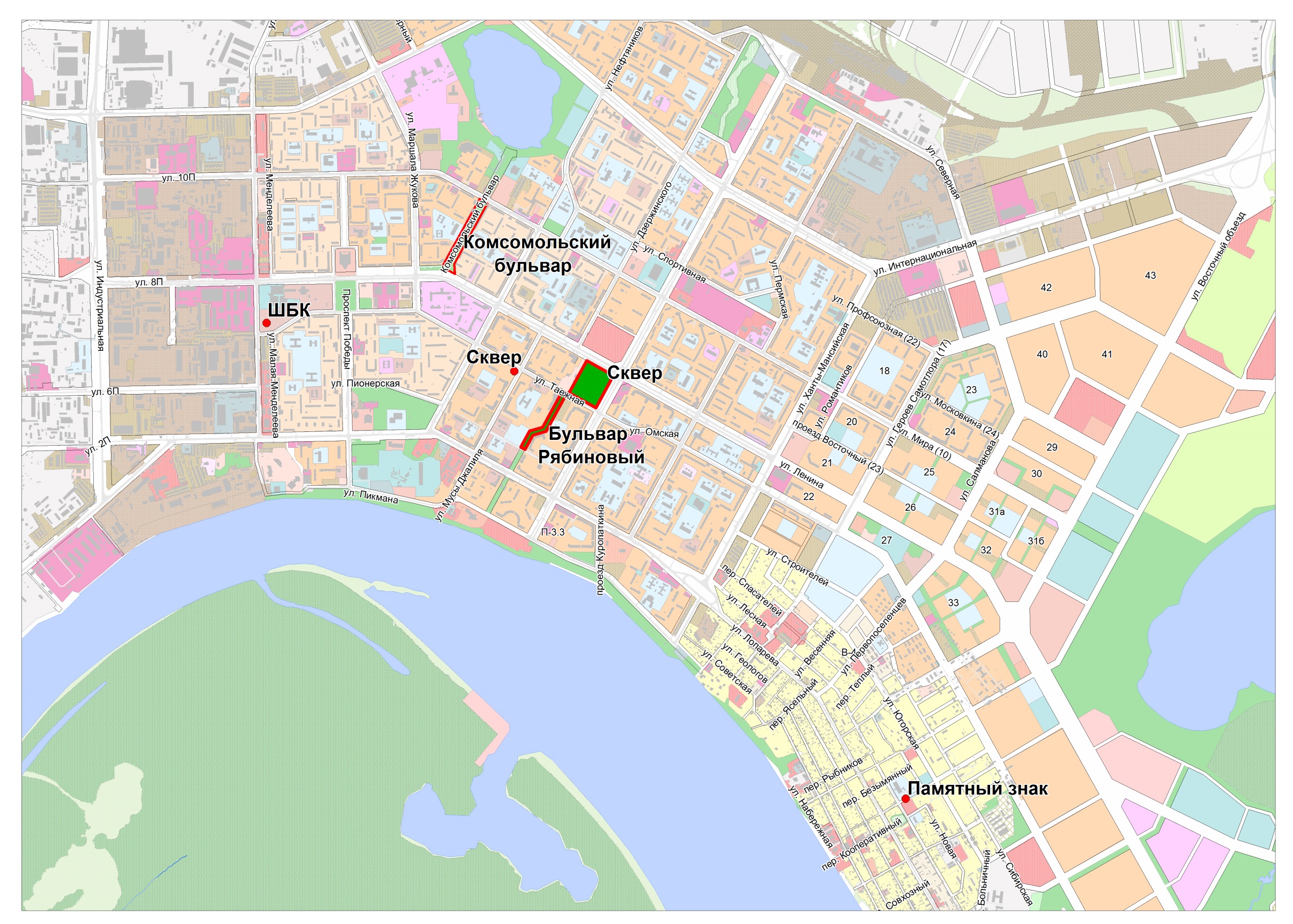 Благоустройство
планируемые объекты
[Speaker Notes: Благоустройство]
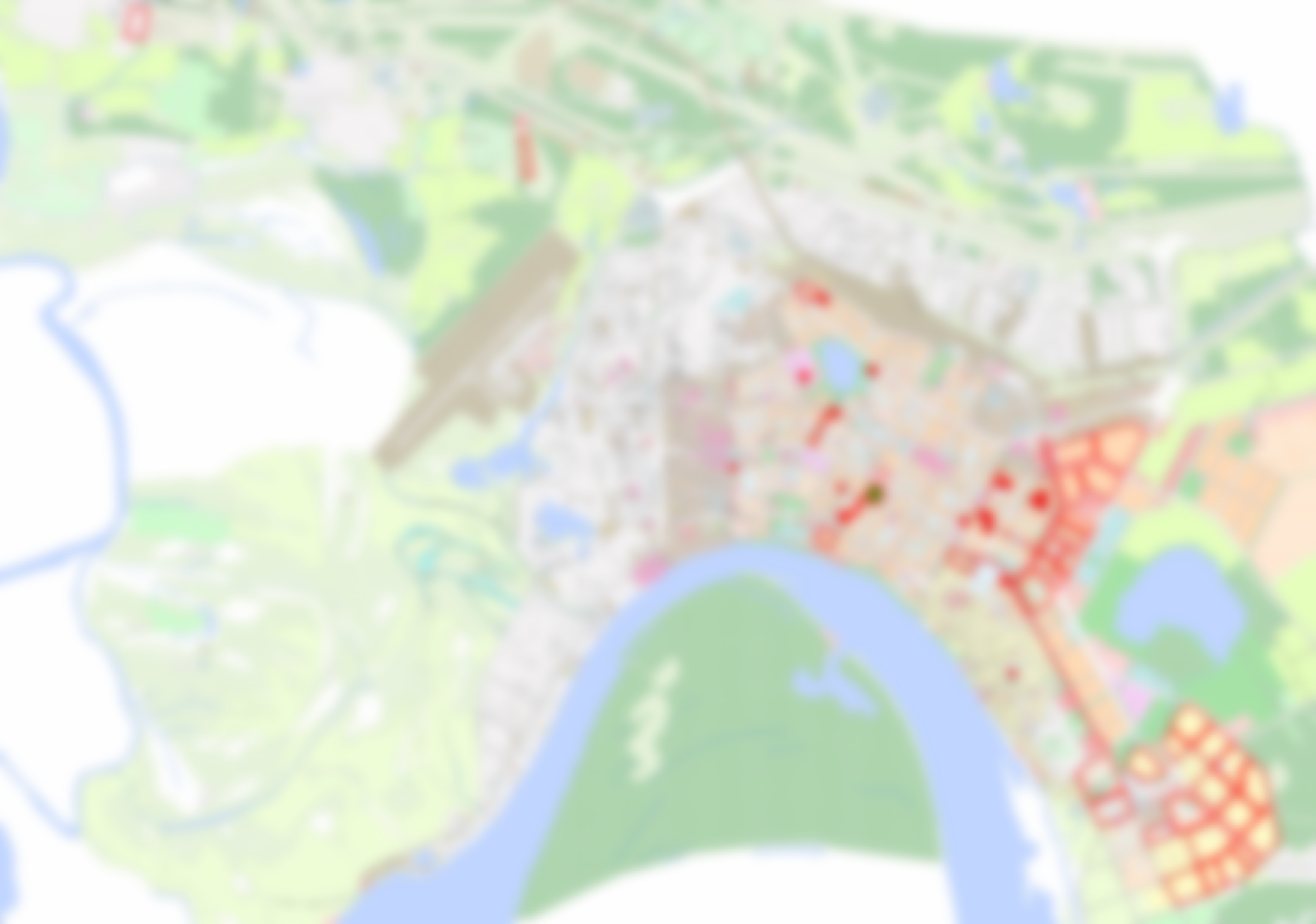 Планируемые зоны благоустройства
В период 2017-2018 годы планируется выполнить:
Обустройство бульвара «Рябиновый», протяженность пешеходной зоны составит 450 метров, 200 млн. руб.
До 2020 года планируется выполнить:
благоустройство и освещение Комсомольского бульвара (289м) – 113,2 млн. руб.;
благоустройство территории Памятного знака жертвам политических репрессий – 14 млн. рублей;
обустройство прилегающей территории к ШБК (Роснефть).
Проектами планировок предусмотрено организация скверов на пересечении:
ул. Чапаева, Ленина и Таежная;
ул. Омская и Мусы Джалиля.
Комсомольский бульвар
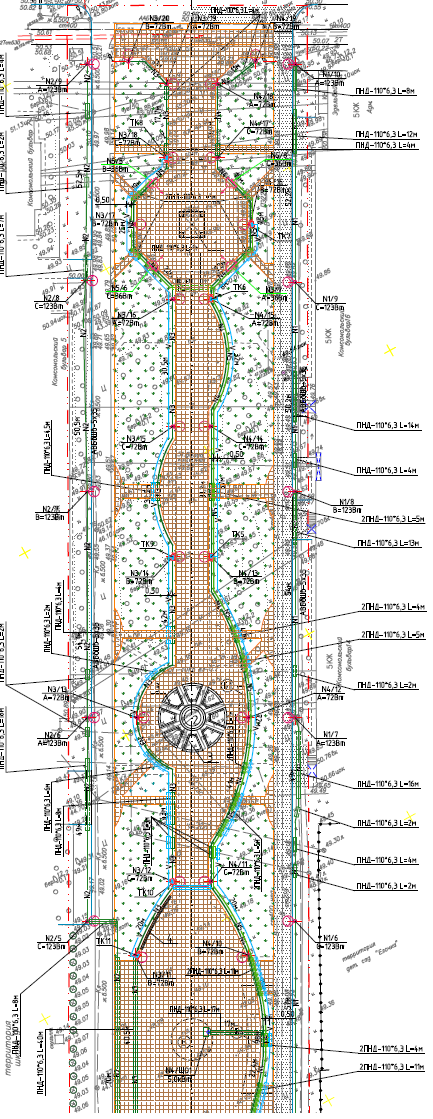 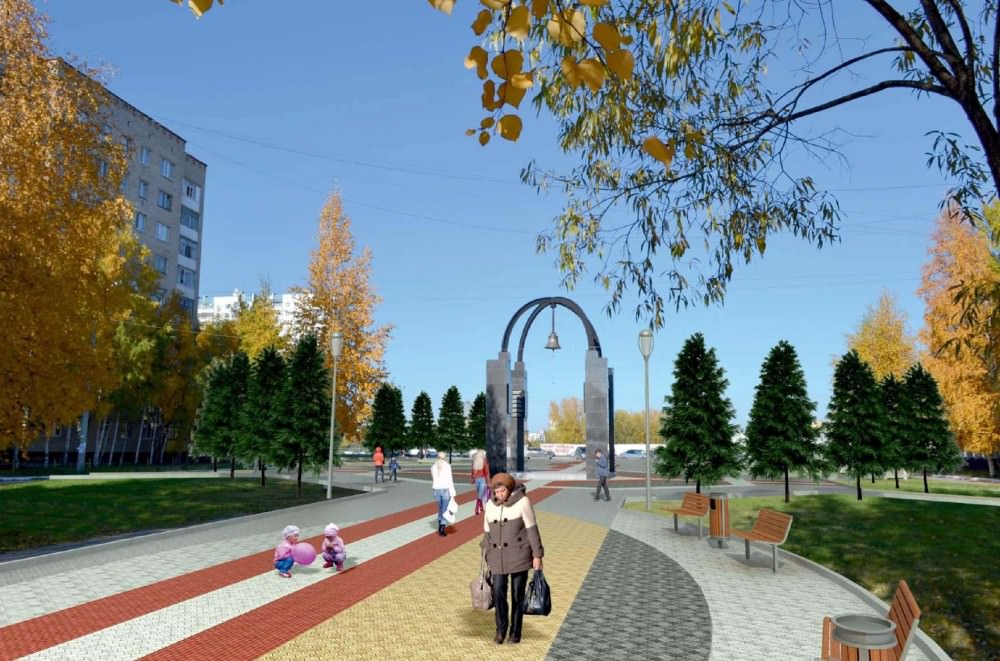 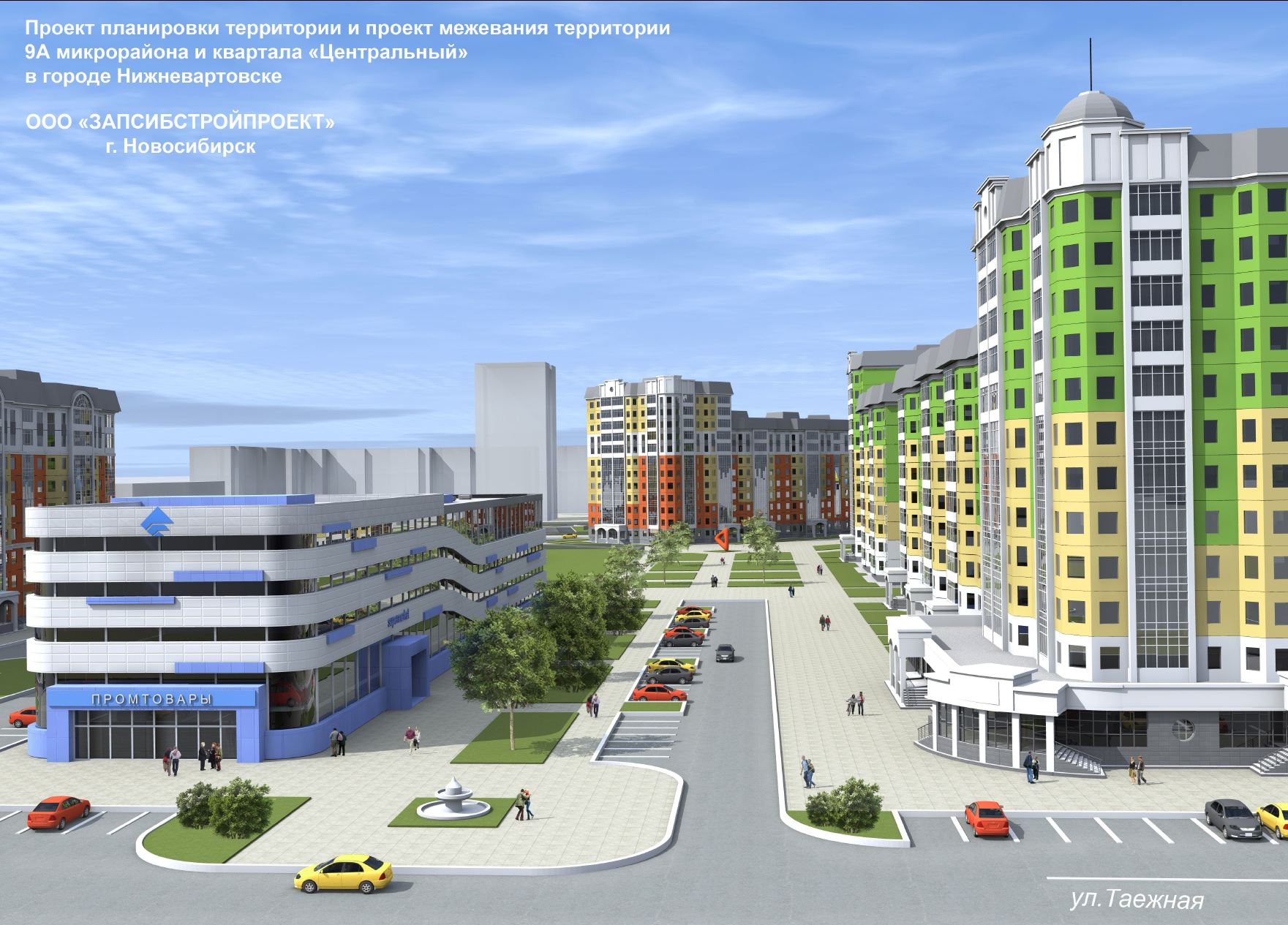 Бульвар Рябиновый
[Speaker Notes: Благоустройство
В рамках договора о развитии застроенной территории квартала Центральный и 9А предприятие ЗАО «Нижневартовскстройдеталь» в период 2017-2018 годы выполнит работы по обустройству бульвара «Рябиновый».]
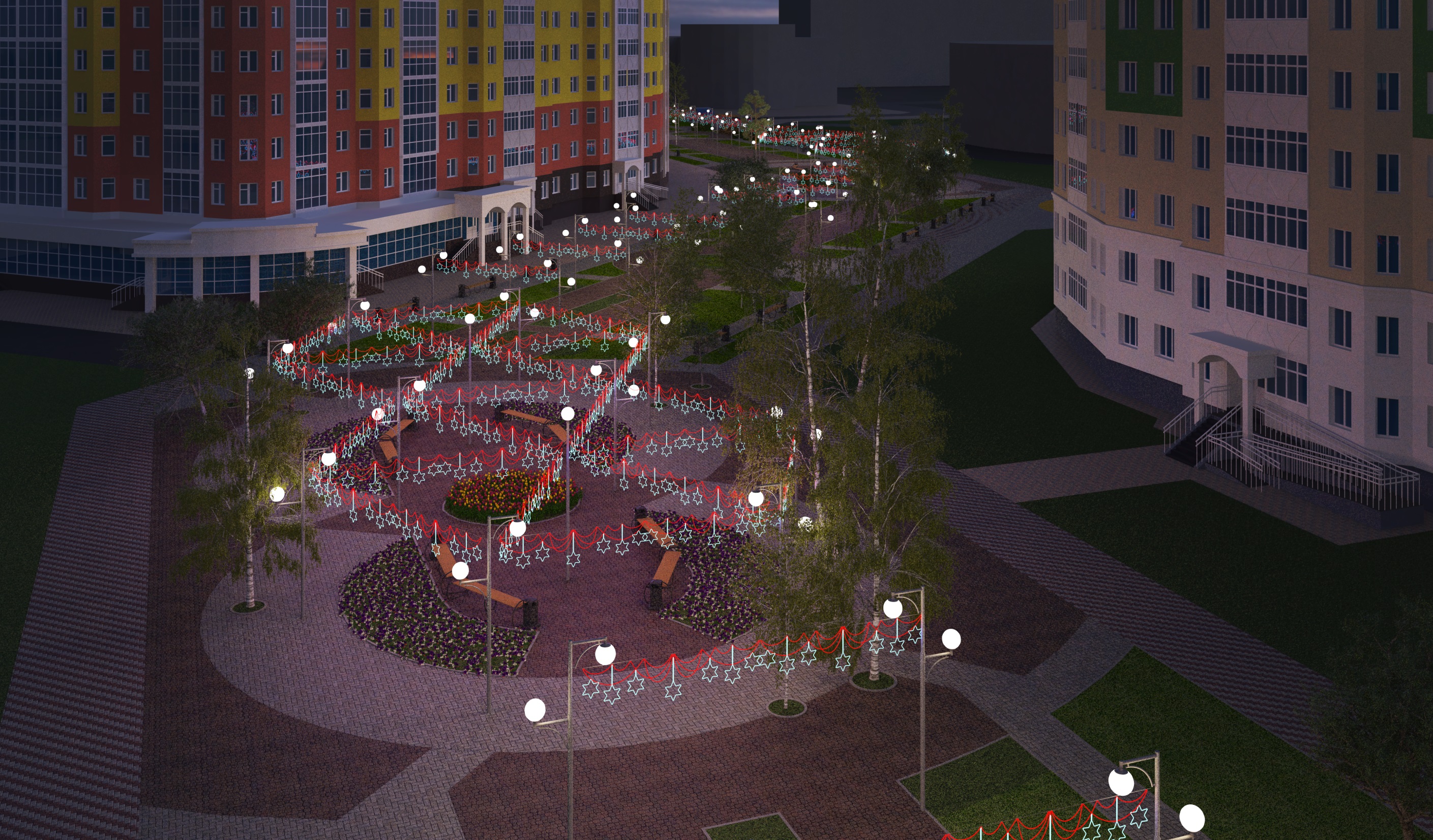 Бульвар Рябиновый
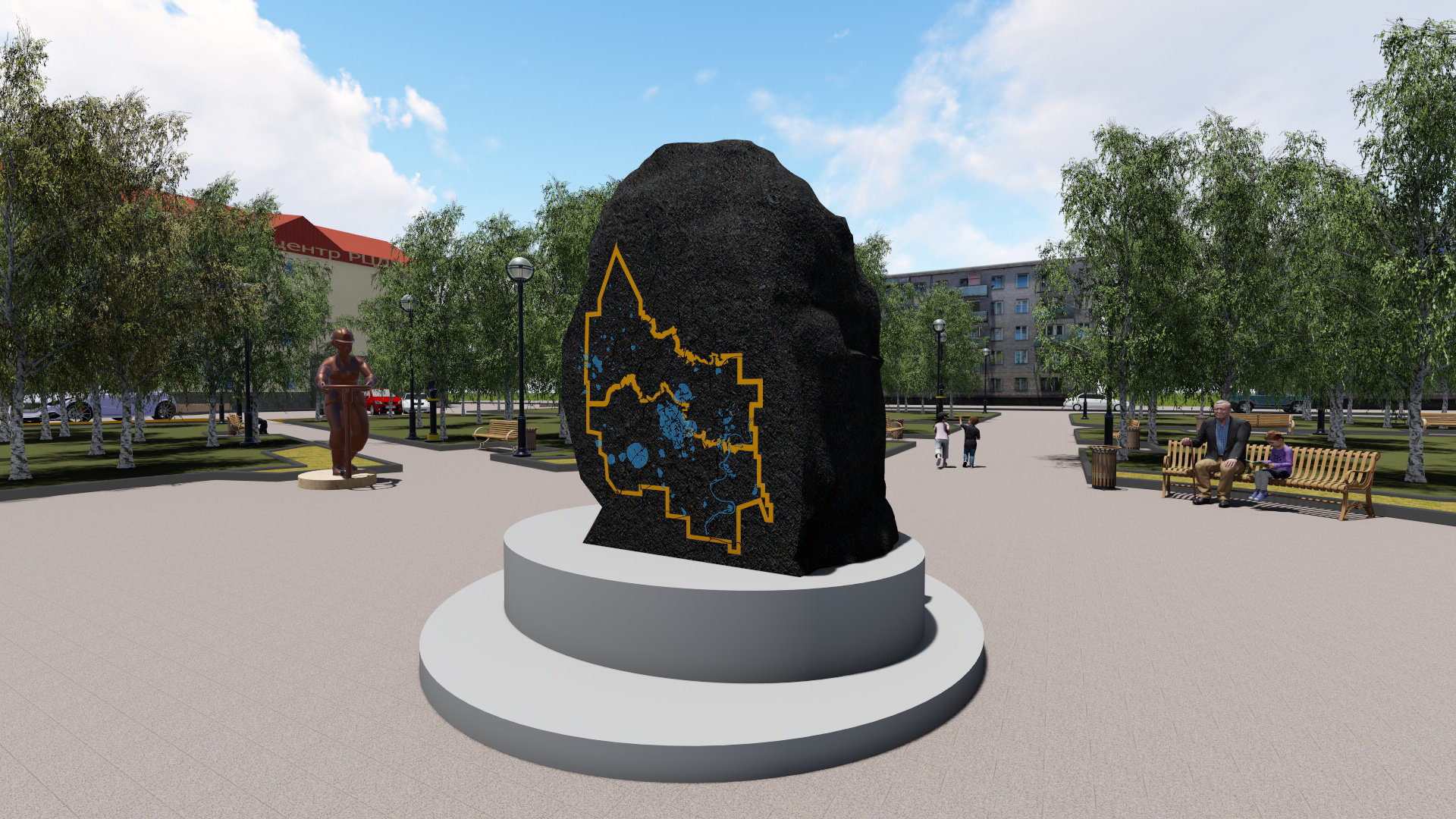 Благоустройство территории ШБК
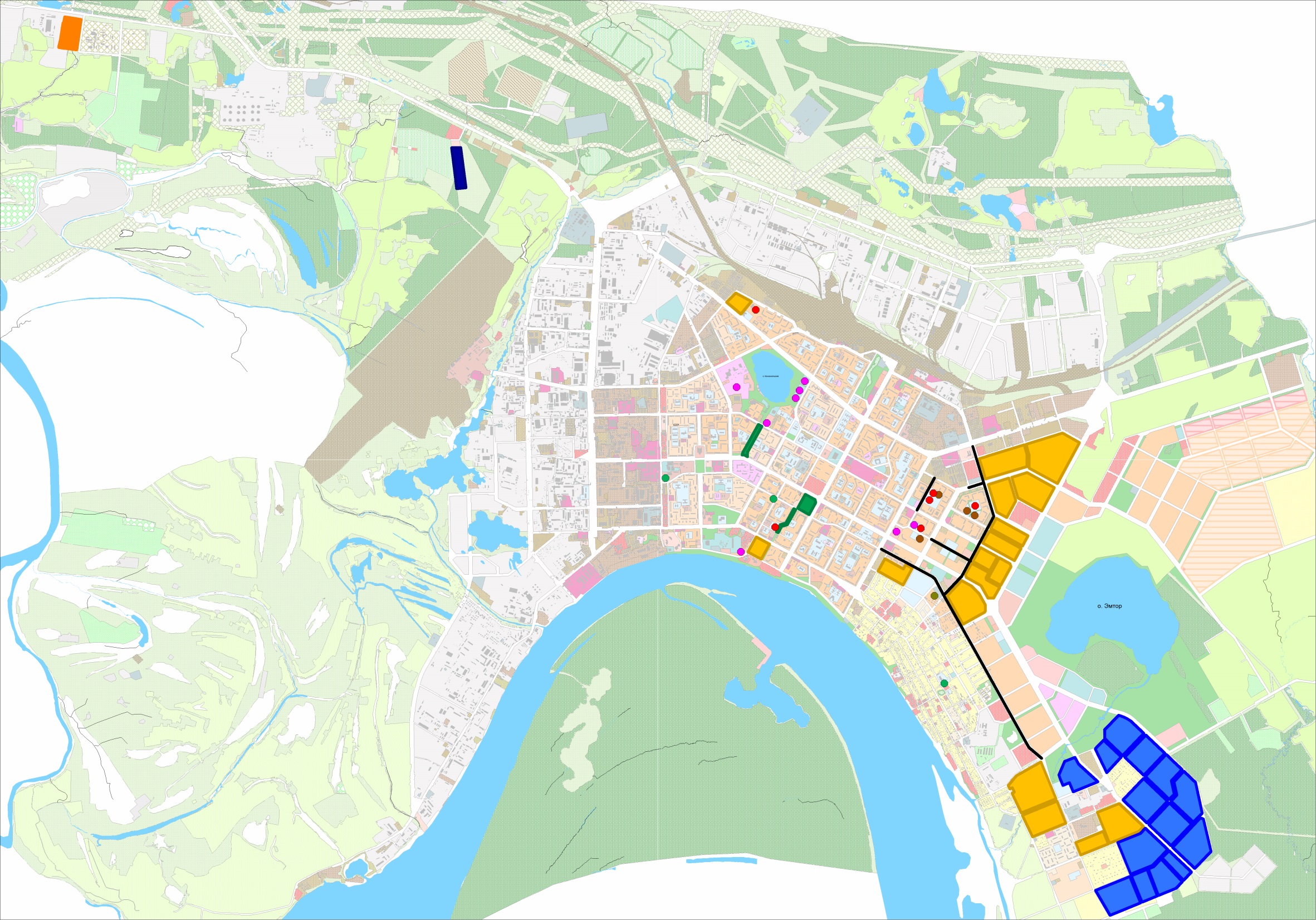 Инвестиционная карта
6 общеобразовательных школ;
4 детских сада;
8 км дорог;
Котельная 2х40МВт; 
Расширение кладбища;
Индустриальный парк;
Организация двух скверов; 
Обустройство бульвара Рябиновый;
Благоустройство Комсомольского бульвара;
Многоэтажная жилая застройка кварталов Восточного планировочного района и развитие застроенной территории;
Индивидуальная жилая застройка в старой части города;
Социальные объекты (аквапарк, музей, ледовая арена, спортивный комплекс, манеж, тир).
[Speaker Notes: Индустриальный парк:
Определена территория для размещения индустриального парка. После получения распоряжения Губернатора автономного округа о возможности предо-ставления земельного участка находящегося в муниципальной собственности, в аренду без проведения торгов земельный участок будет передан инвестору.
Кладбище:	
     На сегодняшний день территории существующего городского кладбища не достаточно для более трех лет эксплуатации. В целях дальнейшего обеспечения работы кладбища МКУ УКС разработана проектная документация по расширению территории существующего кладбища. Помимо этого ведется работа по подготовке земельного участка для размещения нового кладбища в северной части городского округа.

Итоги:
    Таким образом, за 5-7 лет, при сохранении социально экономической ситуации, планируется построить в новых микрорайонах порядка  700-900 тыс. кв.м. жилых помещений обустроенных социальной и транспортной инфраструктурой (объем капиталовложений застройщиков составит около 40 млрд. рублей), что позволит увеличить показатель площади жилых помещений, приходящийся на одного жителя города Нижневартовска (с 19,3 кв.м. в 2016 году до 20,5 кв. м в 2020 году).]
Инвестиционная карта
[Speaker Notes: Итоги:
    Таким образом, за 5-7 лет, при сохранении социально экономической ситуации, планируется построить в новых микрорайонах порядка  700-900 тыс. кв.м. жилых помещений обустроенных социальной и транспортной инфраструктурой (объем капиталовложений застройщиков составит около 40 млрд. рублей), что позволит увеличить показатель площади жилых помещений, приходящийся на одного жителя города Нижневартовска (с 19,3 кв.м. в 2016 году до 20,5 кв. м в 2020 году).]
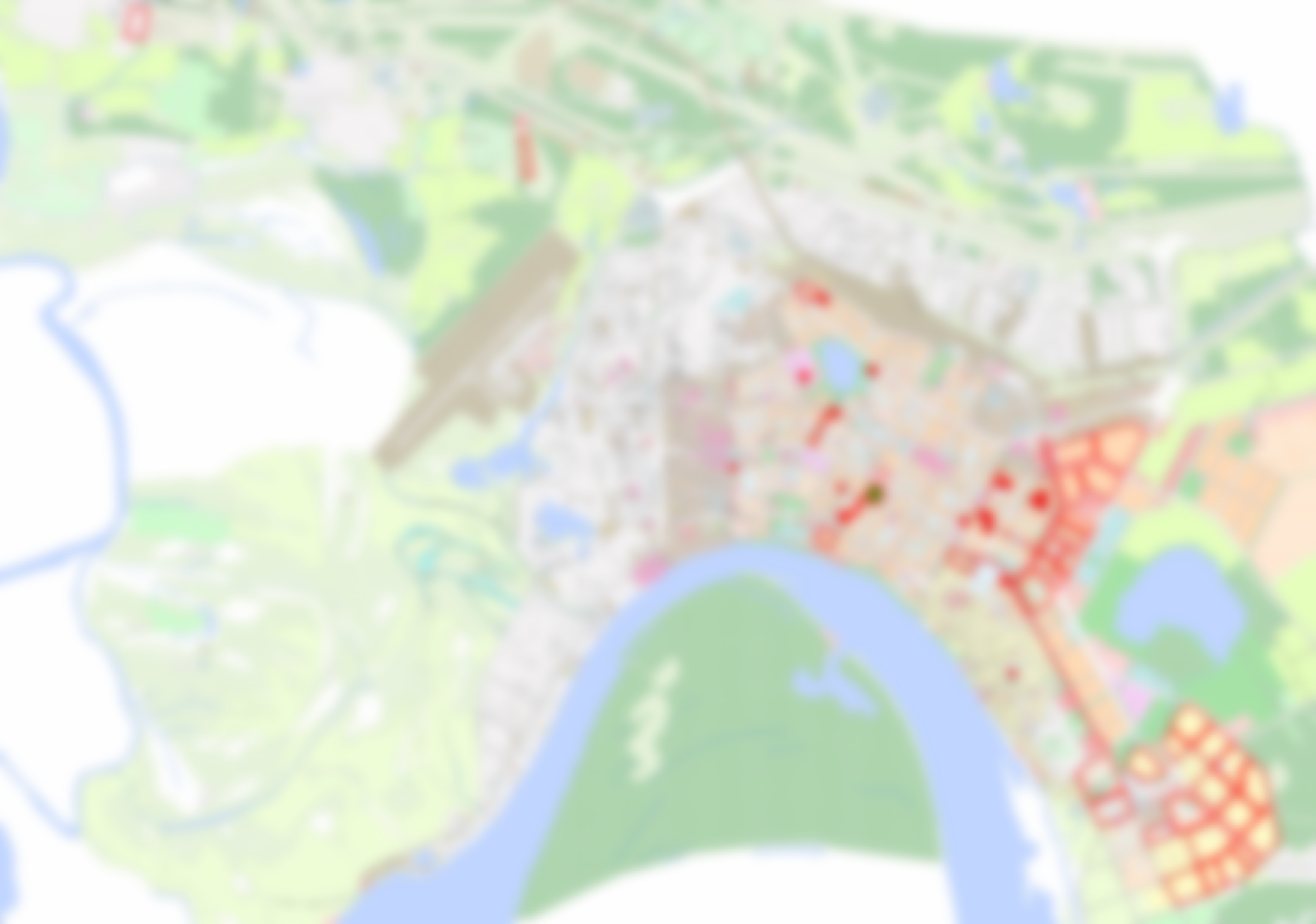 СПАСИБО ЗА ВНИМАНИЕ!